Noslēguma izvērtējuma prezentācija
ES fondu 2014.–2020. gada plānošanas perioda darbības programmas “Izaugsme un nodarbinātība” 3.prioritārā virziena “Mazo un vidējo komersantu konkurētspēja” noslēguma izvērtējums

LR Finanšu ministrija FM2022/61 (TP IZV)
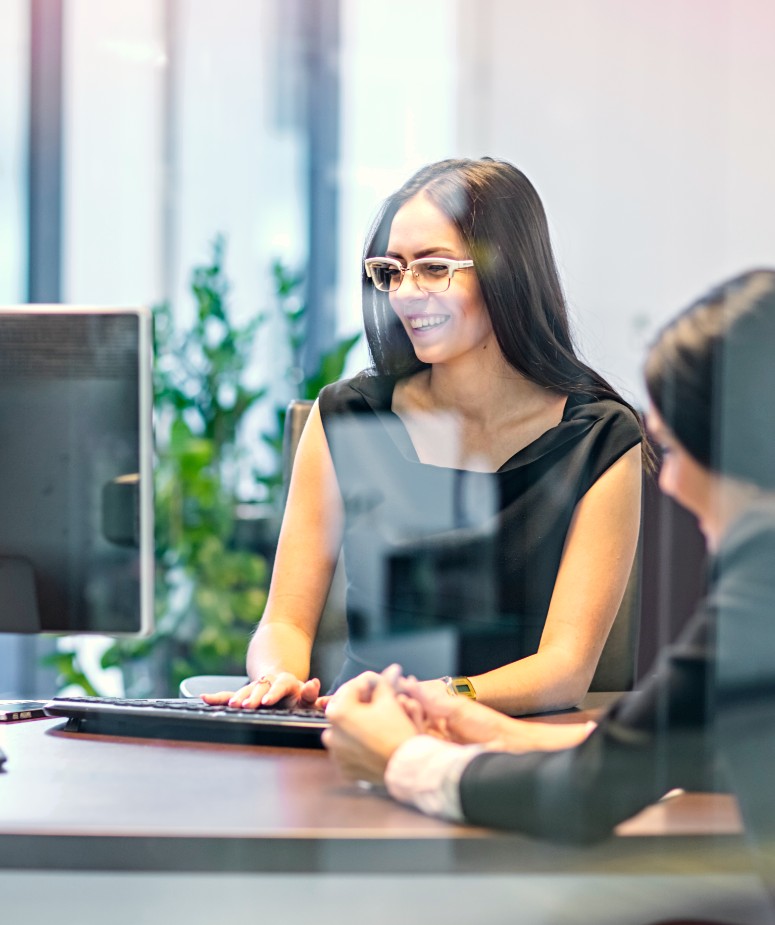 Saturs
Lapa 2
18.10.2023
Noslēguma izvērtējuma prezentācija
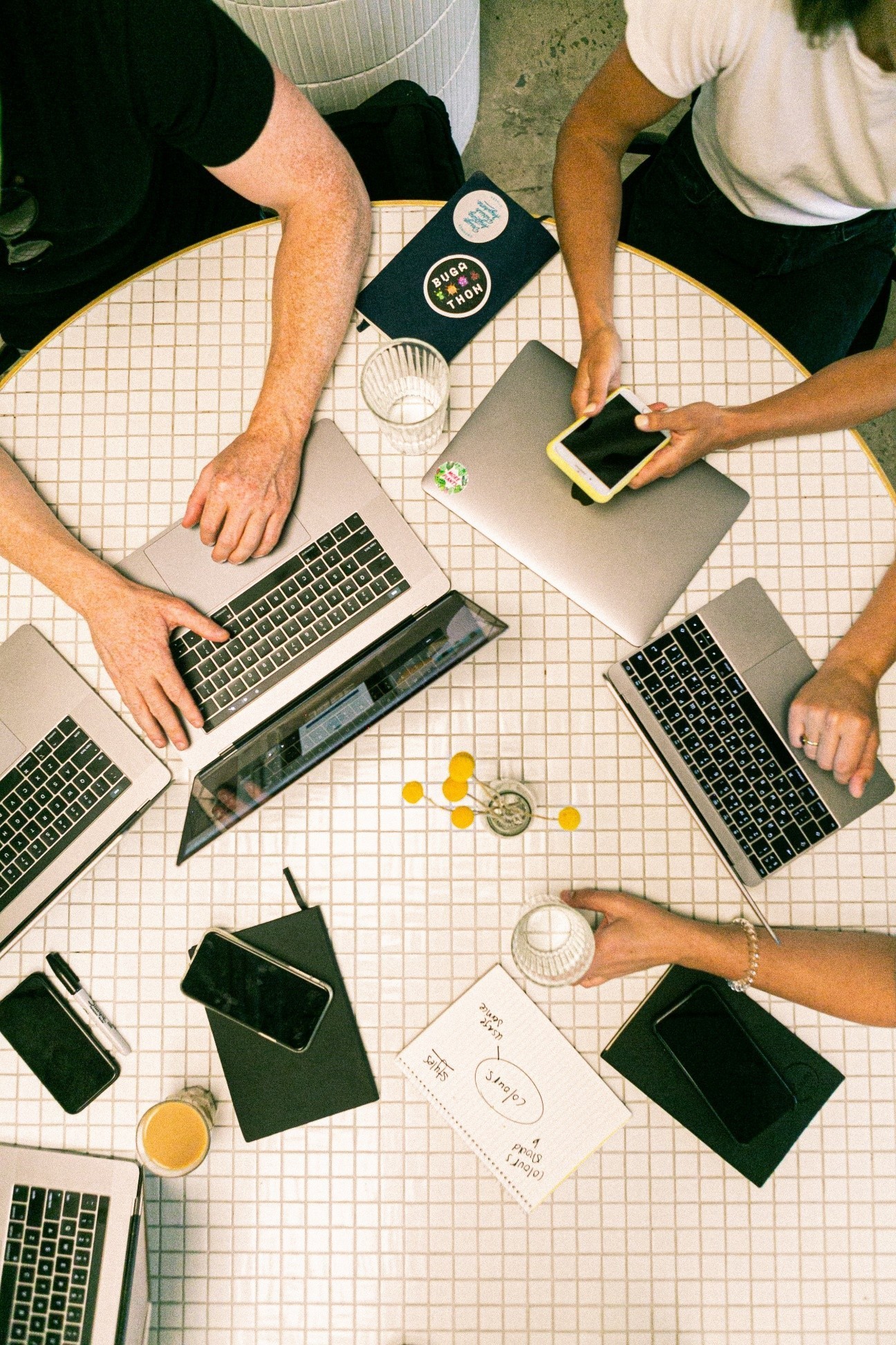 Izvērtējuma mērķis
Izvērtēt ES fondu 2014.-2020.gada plānošanas perioda DP «Izaugsme un nodarbinātība» 3.prioritārā virziena atbalsta pasākumu:
ieguldījumu tautsaimniecības transformācijā uz augstāku pievienoto vērtību;
produktivitāti un efektīvāku resursu izmantošanu;
lietderību un efektivitāti;
novērtēt ieguldījumu ietekmi attiecībā uz komersantu konkurētspējas veicināšanu
Lapa 3
18.10.2023
Noslēguma izvērtējuma prezentācija
2.6.DU
2.3.DU
2.4.DU
2.5.DU
2.2.DU
2.7.DU
2.8.DU
Analizēt datus par sniegto atbalstu MVK uzlabotu spēju radīšanu un produktu un pakalpojumu attīstībai, atbilstoši ieguldījumiem 3.3.1. SAM
Analizēt datus par atbalstu saņēmušajiem komersantiem 3.2.IP 3.2.1.SAM
Veikt IP 3.1., 3.2. un 3.3. SAM ieviešanas mehānisma kvalitatīvu analīzi
Apkopot un analizēt statistikas un ar nodokļu nomaksu saistītos datus par MVK, atbilstoši ieguldījumiem 3.1. IP 3.1.1.SAM un 3.1.2.SAM
Veikt IP 3.1., 3.2. un 3.3. SAM intervences loģiku, t.sk. īstenojot kvalitatīvu analīzi par izvirzīto rādītāju atbilstību izvirzītajiem mērķiem. Veikt apkopojumu par IP 3.1., 3.2. un 3.3. SAM un uzraudzības rādītāju sasniegšanas progresu
Secinājumi un ieteikumi
Rezultātu prezentācijas seminārs
Darba uzdevumi
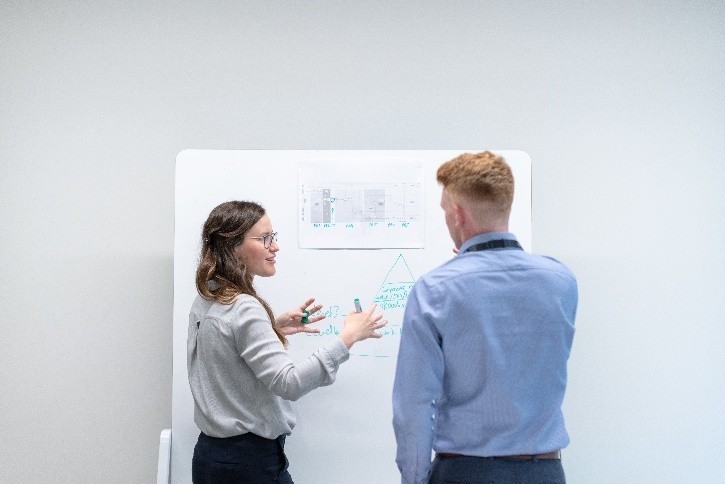 9 izvērtējuma jautājumi
7 izvērtējuma jautājumi
5 izvērtējuma jautājumi
5 izvērtējuma jautājumi
6 izvērtējuma jautājumi
Page 4
18.10.2023
Noslēguma izvērtējuma prezentācija
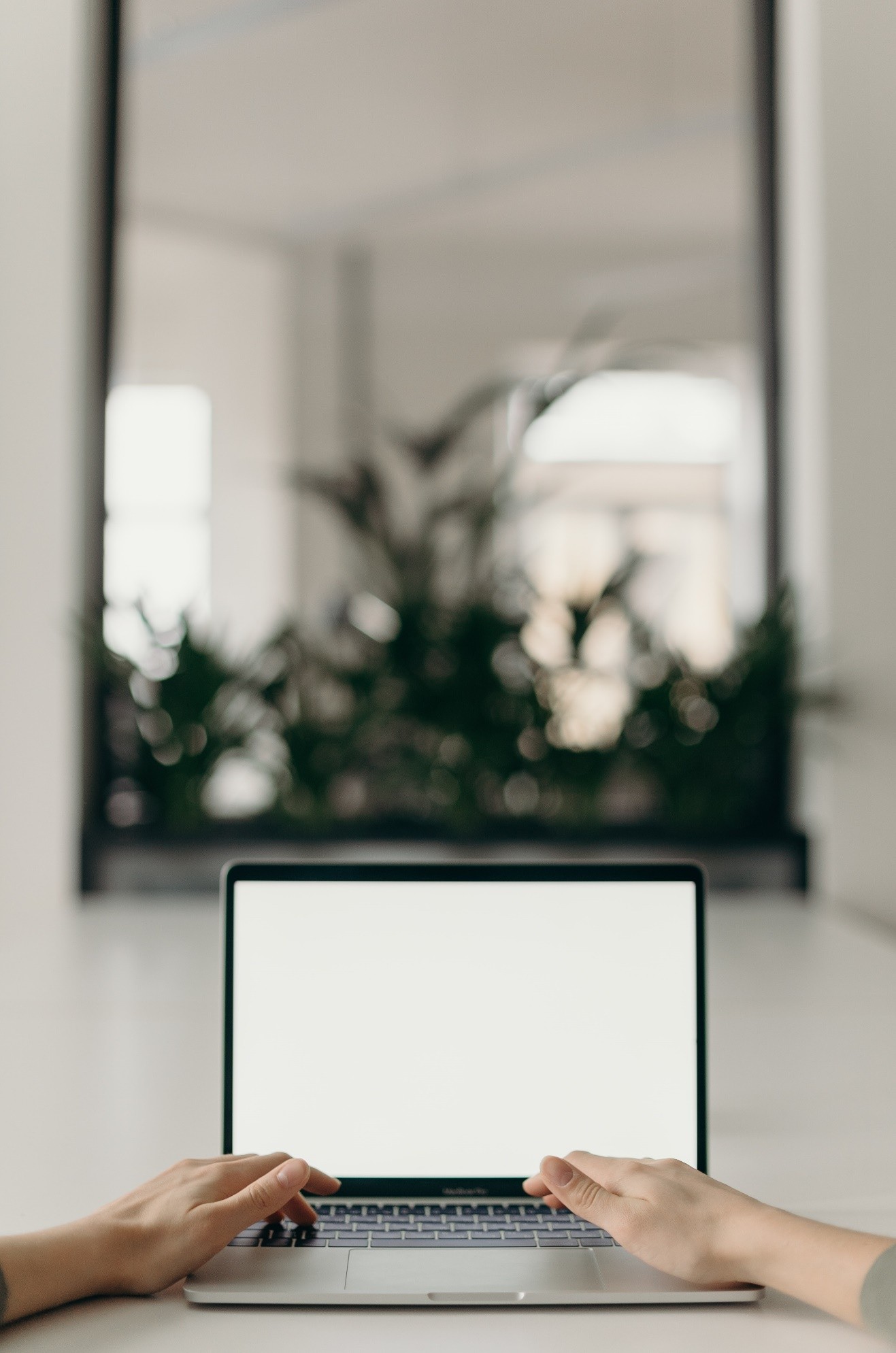 Izvērtējuma tvērums
Izvērtējuma tvērumā ietilpst ES fondu 2014.-2020.gada plānošanas perioda darbības programmas “Izaugsme un nodarbinātība” 3.prioritārā virziena četri specifiskie atbalsta mērķi un tajos ietilpstošie pasākumi:
3.1.1.SAM ”Sekmēt MVK izveidi un attīstību, īpaši apstrādes rūpniecībā un RIS3 prioritārajās nozarēs” un tā septiņi pasākumi,
3.1.2.SAM ”Palielināt straujas izaugsmes komersantu skaitu” un tā divi pasākumi,
3.2.1.SAM ”Palielināt augstas pievienotās vērtības produktu un pakalpojumu eksporta proporciju” un tā divi pasākumi,
3.3.1.SAM ”Palielināt privāto investīciju apjomu reģionos, veicot ieguldījumus uzņēmējdarbības attīstībai atbilstoši pašvaldību attīstības programmās noteiktajai teritoriju ekonomiskajai specializācijai un balstoties uz vietējo uzņēmēju vajadzībām”.
Kopējais ES fondu finansējuma apjoms Izvērtējuma tvērumam ir vairāk nekā 357 miljoni EUR.
Lapa 5
18.10.2023
Noslēguma izvērtējuma prezentācija
Metodes
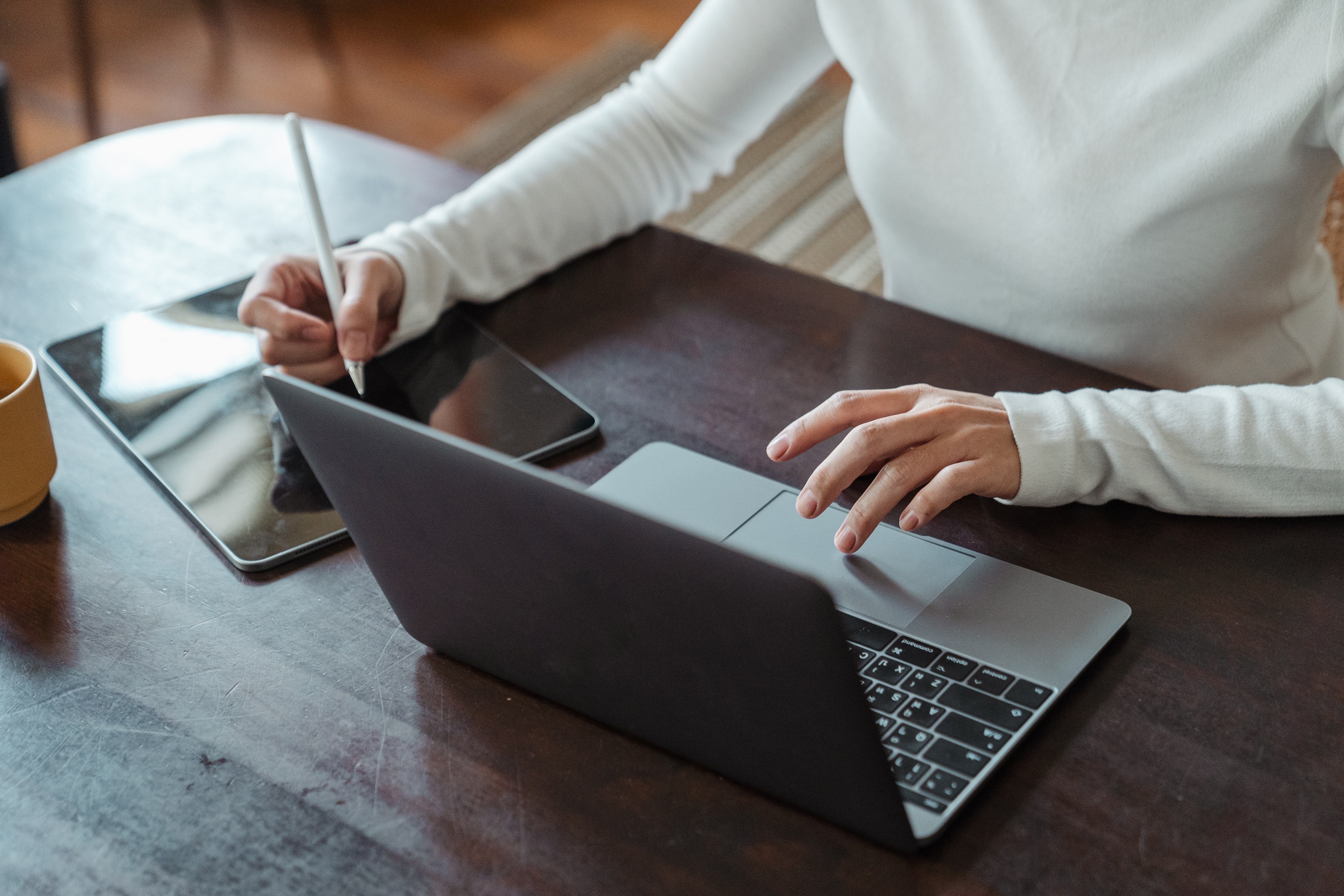 Noslēguma izvērtējumā izmantotas pētniecības metodes:
Literatūras (politikas plānošanas un citu saistīto dokumentu) izpēte un analīze;
Kvalitatīvās datu analīzes metodes, t.sk. gadījumu analīze, cēloņsakarību analīze,
Kvantitatīvās datu analīzes metodes, t.sk.  Kaplana-Meiera izdzīvošanas novērtējums, sviras efekts, statistikas datu analīze, rādītāju sasniegšanas analīze,
Ekonometriskās datu analīzes metodes, t.sk., kontrafaktuālā analīzes metode “Atšķirība-atšķirībā”, ražošanas funkcija, korelāciju analīze,
ES fondu ieguldījumu efektivitātes novērtējums uz kontrafaktuālajā analīzē gūtajiem rezultātiem.
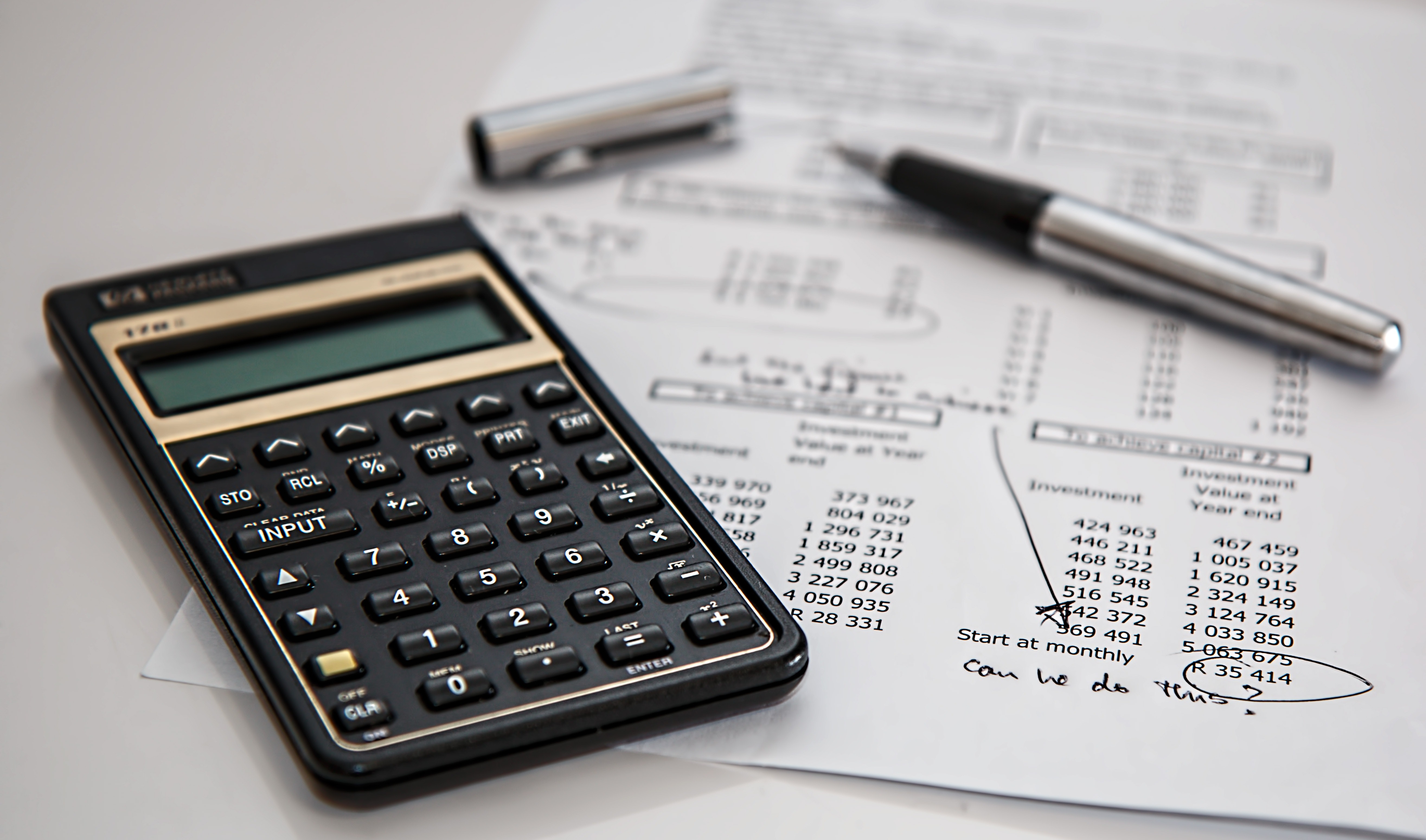 Page 6
18.10.2023
Noslēguma izvērtējuma prezentācija
Secinājumi 3.prioritārā virziena līmenī: Konkurētspēja un produktivitāte
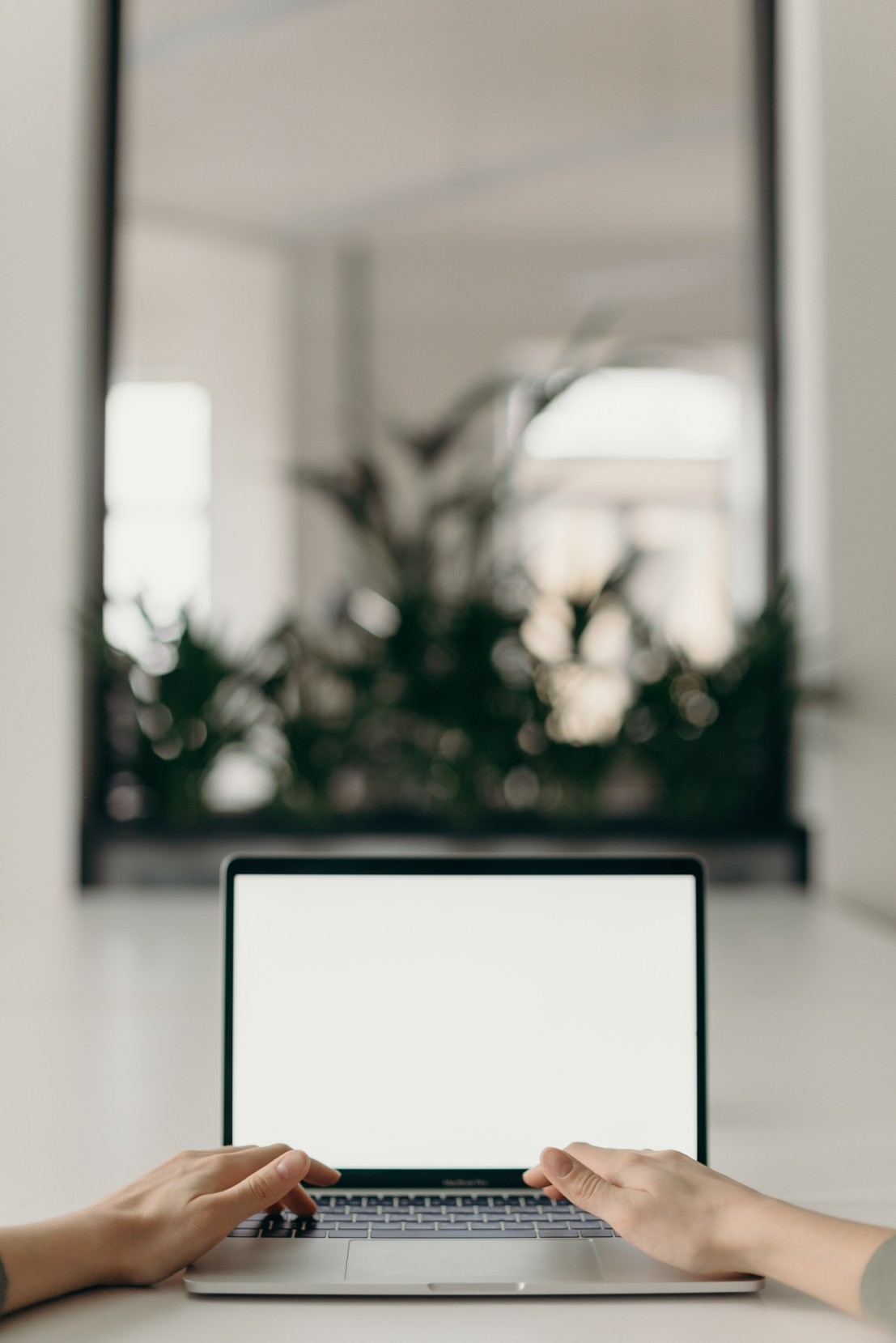 Vērtējot atbalstīto komersantu konkurētspējas izmaiņas, secināts, ka ne vienmēr apstiprinās uzņēmumu konkurētspējas priekšrocības, pateicoties saņemtajam ES fondu atbalstam. Kopējā faktoru produktivitāte uzņēmumiem pēc atbalsta saņemšanas ir gan pieaugusi, gan samazinājusies. Lielākais pieaugums attiecas uz 3.2.1.2.pasākumu “Starptautiskā konkurētspēja”.
x
Atbalstītajiem uzņēmumiem salīdzinoši biežāk pēc intervences pieaug kapitāla produktivitāte salīdzinājumā ar darbaspēka produktivitātes pieaugumu. Tas norāda uz joprojām aktuālu problemātiku saistībā ar darbaspēka kvalifikāciju un efektīvu tā izmantošanu.
Vērtējot uzņēmumu konkurētspējas izmaiņu pēc dažādiem to darbības rādītājiem, salīdzinoši biežāk ES fondu atbalsta rezultātā apstiprinās eksporta pieaugums nekā apgrozījuma pieaugums. Tas norāda, ka uzņēmumi veiksmīgāk ir paplašinājušies esošajos vai iekļāvušies jaunos eksporta tirgos nekā kāpinājuši apgrozījumu.
Vērtējot atbalstītos komersantus pēc to saņemtā atbalsta jomas NACE2 koda, visbiežāk pārstāvētās nozares ir pārtikas produktu ražošana (395 uzņēmumi), kokapstrāde (357) un datorprogrammēšana (305). Neviena no 10 visbiežāk pārstāvētajām nozarēm nepieder pie OECD augstas zināšanu ietilpības nozarēm, tikai divas no nozarēm pieder pie vidēji augstas zināšanu ietilpības nozarēm. Tādējādi ES fondu atbalstam ir neizmantots potenciāls ekonomikas transformācijai uz augstākas pievienotās vērtības nozarēm tautsaimniecībā kopumā.
Page 7
18.10.2023
Noslēguma izvērtējuma prezentācija
Secinājumi 3.prioritārā virziena līmenī: Lietderība
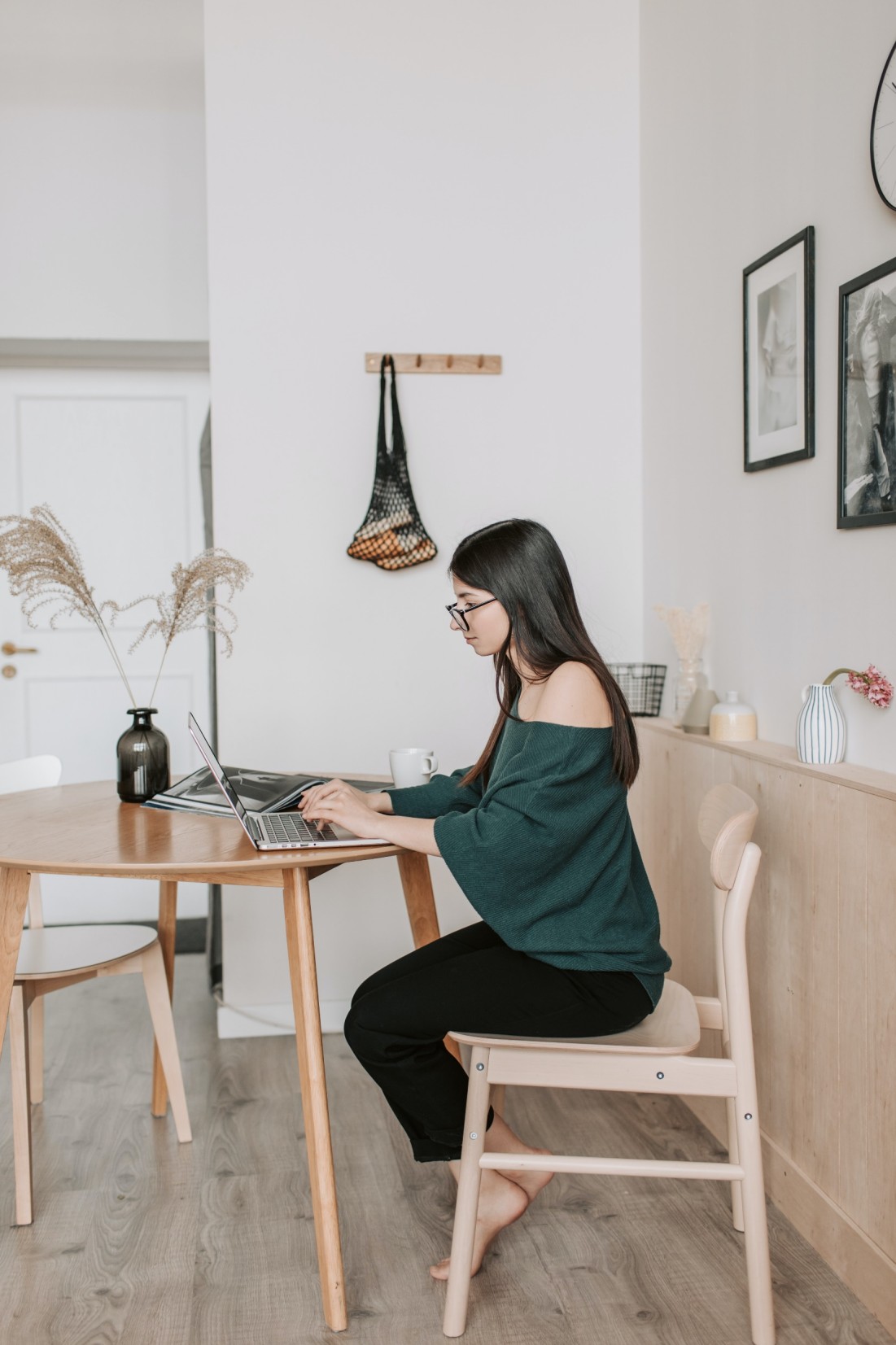 3.PV atbalsts kopumā aptvēris 4680 komersantus, kas ir 4,3% no aktīvo uzņēmumu skaita Latvijā 2021.gadā, tādējādi adresējot katru divdesmit piekto Latvijā strādājošo uzņēmumu. Lielākais atbalstīto MVK skaits attiecas uz 3.2.1.2.pasākumu “Starptautiskā konkurētspēja” un 3.1.1.6.pasākumu “Biznesa inkubatori”, tādējādi no mērķa auditorijas viedokļa visvairāk atbalstot eksporta veicināšanas un uzņēmējdarbības uzsākšanas aktivitātes.
x
ES fondu finansējums atbalstījis 1780 jaundibinātus MVK, to dzīvotspēja ir salīdzinoši augstāka nekā uzņēmumiem caurmērā, taču, salīdzinot 2014.gadu un 2021.gadu, ekonomiski aktīvo uzņēmumu skaits valstī ir līdzīgs. Tādējādi ES fondu finansējums kā faktors vidējā termiņā nav bijis pietiekami spēcīgs uzņēmējdarbības vides aktivizēšanai.
3.PV aptvertie SAM ir sekmējuši straujas izaugsmes komersantu attīstību valstī, taču šis atbalsts nav bijis galvenais faktors straujas izaugsmes komersantu skaita izmaiņām.
No publiskās politikas veidotāju viedokļa kā pozitīvs faktors atzīmējams atbalstīto uzņēmumu nomaksāto nodokļu pieaugums kā īstermiņā, tā vidējā termiņā, tādējādi sniedzot salīdzinoši lielāku  ieguldījumu valsts ieņēmumos nekā ES fondu neatbalstīto uzņēmumu gadījumā.
Page 8
18.10.2023
Noslēguma izvērtējuma prezentācija
Secinājumi 3.prioritārā virziena līmenī: Efektivitāte
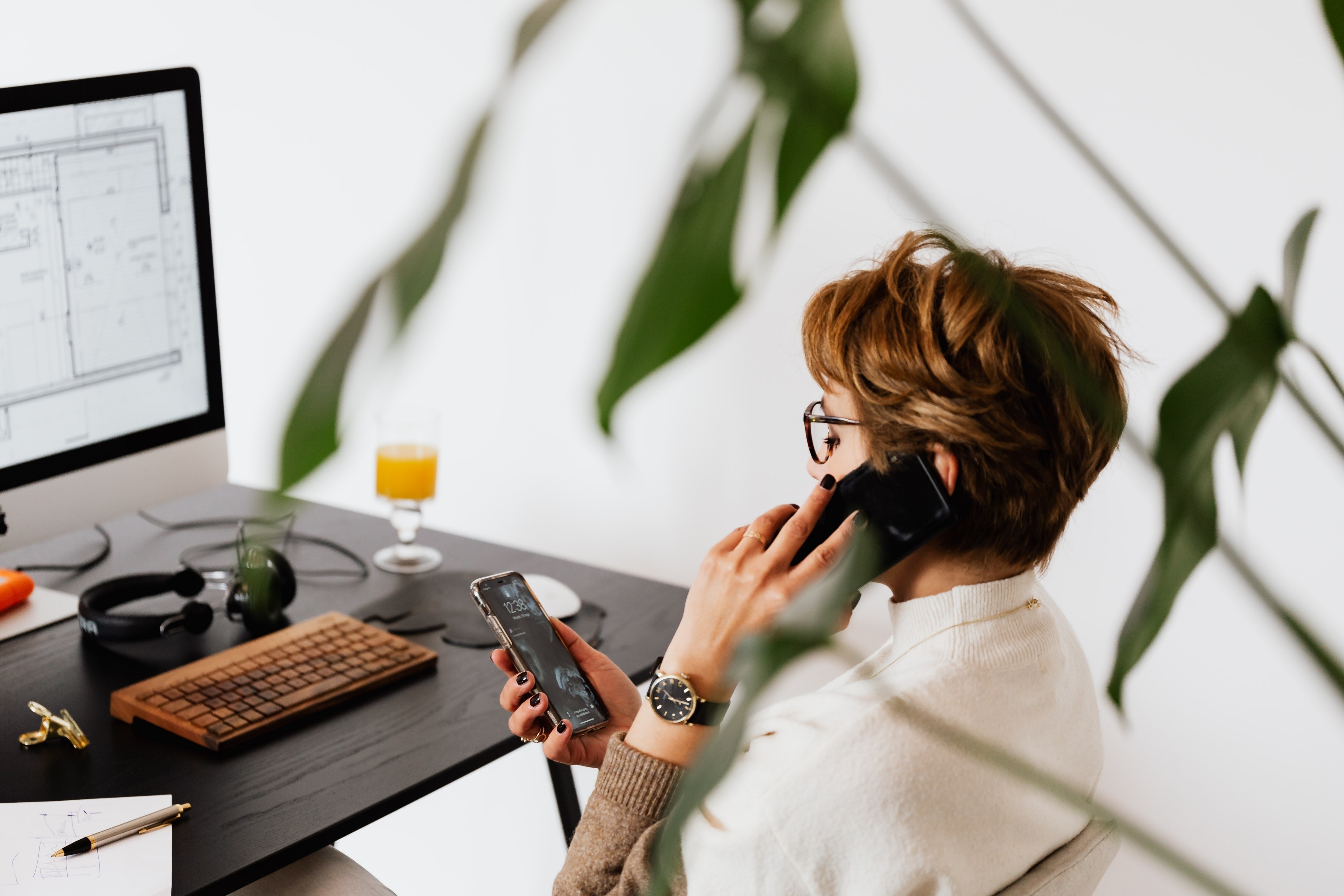 3.PV atbalsta ieviešana uzsākta 2016.gadā, esot laika nobīdei kopš plānošanas perioda sākuma, kas ir ietekmējis to, ka 2023.gada vidū finansējums ne pilnībā ir nogādāts mērķa grupai. Lielākās atkāpes vērojamas  finanšu instrumentu pasākumiem, kopumā 17% finansējuma  neesot ieguldītam darījumos.
x
Piemērojot kaskādes ieviešanas mehānismu vairumam 3.PV pasākumu, katrs iesaistītais kaskādes līmenis prasa resursus finansējuma administrēšanai. Atkarībā no atbalsta satura un ieviešanas veida tas var veidot līdz pat 20% no pasākumam pieejamā ERAF finansējuma apjoma.
Kaskādes ieviešanas modeļa trūkumi atspoguļojas saistībā ar datu nepilnīgu pieejamību KPVIS par atbalstītiem uzņēmumiem, kur nepieciešami uzlabojumi kā datu lauku uzkrāšanā, tā datu kvalitātes kontrolē (piemēram par uzņēmumu pamatdarbības un atbalsta jomas NACE2 kodiem).
Vērtējot ES fondu ieguldījumu efektivitāti uzņēmumu līmeni, visbiežāk starp pasākumiem tā ir būtiska attiecībā pret nomaksāto nodokļu apjoma pieaugumu, retāk – attiecībā par apgrozījuma un neto pelņas pieaugumu.
Page 9
18.10.2023
Noslēguma izvērtējuma prezentācija
Ieteikumi 3.prioritārā virziena līmenī
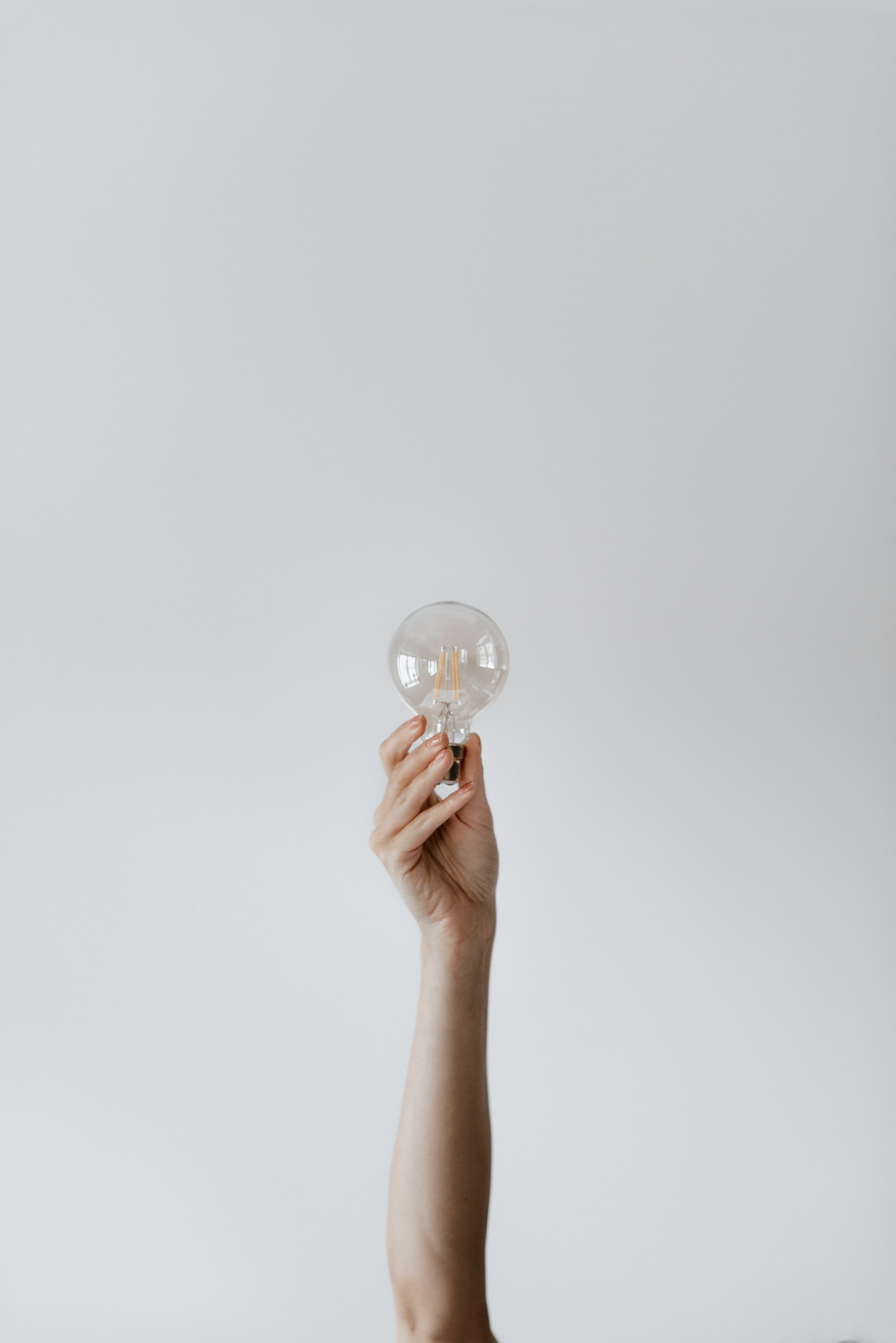 Page 10
18.10.2023
Noslēguma izvērtējuma prezentācija
Secinājumi par 2.2.DU: 3.1.1.SAM un 3.1.2.SAM ieguldījumu analīze (I)
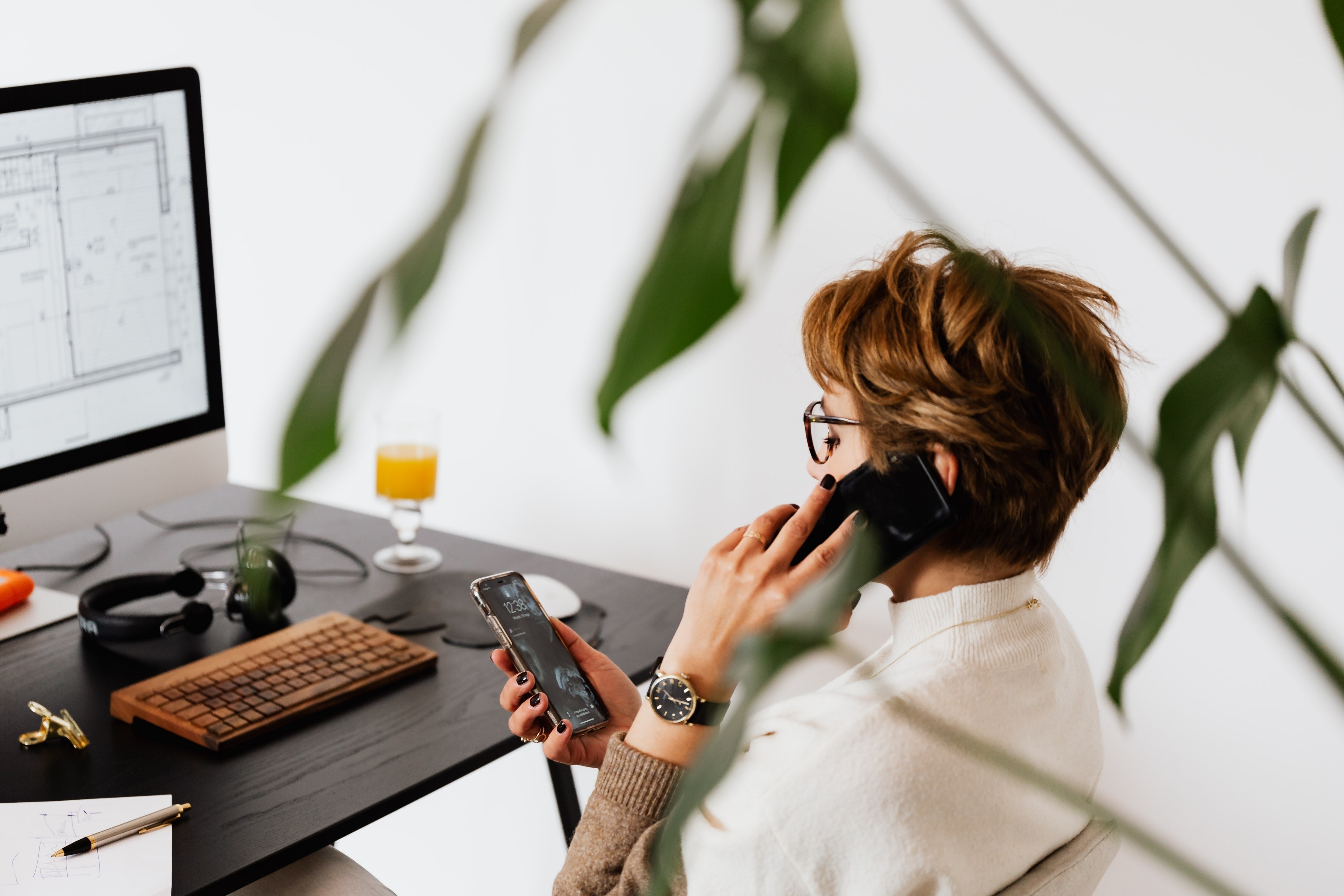 Atbalstīti 1780 MVK, kuri dibināti laikā pēc 2013.gada 1.janvāra (1% kopējā reģistrēto komersantu skaitā attiecīgajā periodā). Atbalstītie jaundibinātie komersanti caurmērā sekmīgāk nekā uzņēmumi kopumā ir strādājuši eksporta tirgos, kaut proporcionāli to apgrozījuma īpatsvars ir bijis mazāks.
x
Dalījumā pēc atbalsta jomas NACE2 lielākais atbalstīto jaundibināto komersantu skaits attiecas uz pārtikas produktu ražošanu (133 uzņēmumi), datorprogrammēšanu (102) un kokapstrādi (94). Kopumā 86% atbalstīto jauno komersantu atbalsta jomas NACE2 kods pieder kādai no RIS3 specializācijas jomām.
Lielākais īpatsvars (46%) no ES fondu atbalstīto jaundibināto komersantu skaita ir reģistrēti Rīgā un Pierīgā. Tas saistāms gan iedzīvotāju lielāku koncentrāciju ap galvaspilsētu, gan ar ekonomiskās aktivitātes koncentrāciju un galvenajiem transporta koridoriem.
ES fondu atbalstītie jaundibinātie uzņēmumi demonstrē ievērojami lielāku dzīvotspēju nekā pārējie Latvijas uzņēmumi visos to pastāvēšanas gados – 90,6% jaundibinātie ES fondu atbalstu saņēmušie uzņēmumi izdzīvojuši līdz desmitajam dzīves gadam, kamēr pārējo uzņēmumu grupā tikai 71,9%.
Page 11
18.10.2023
Noslēguma izvērtējuma prezentācija
Secinājumi par 2.2.DU: 3.1.1.SAM un 3.1.2.SAM ieguldījumu analīze (II)
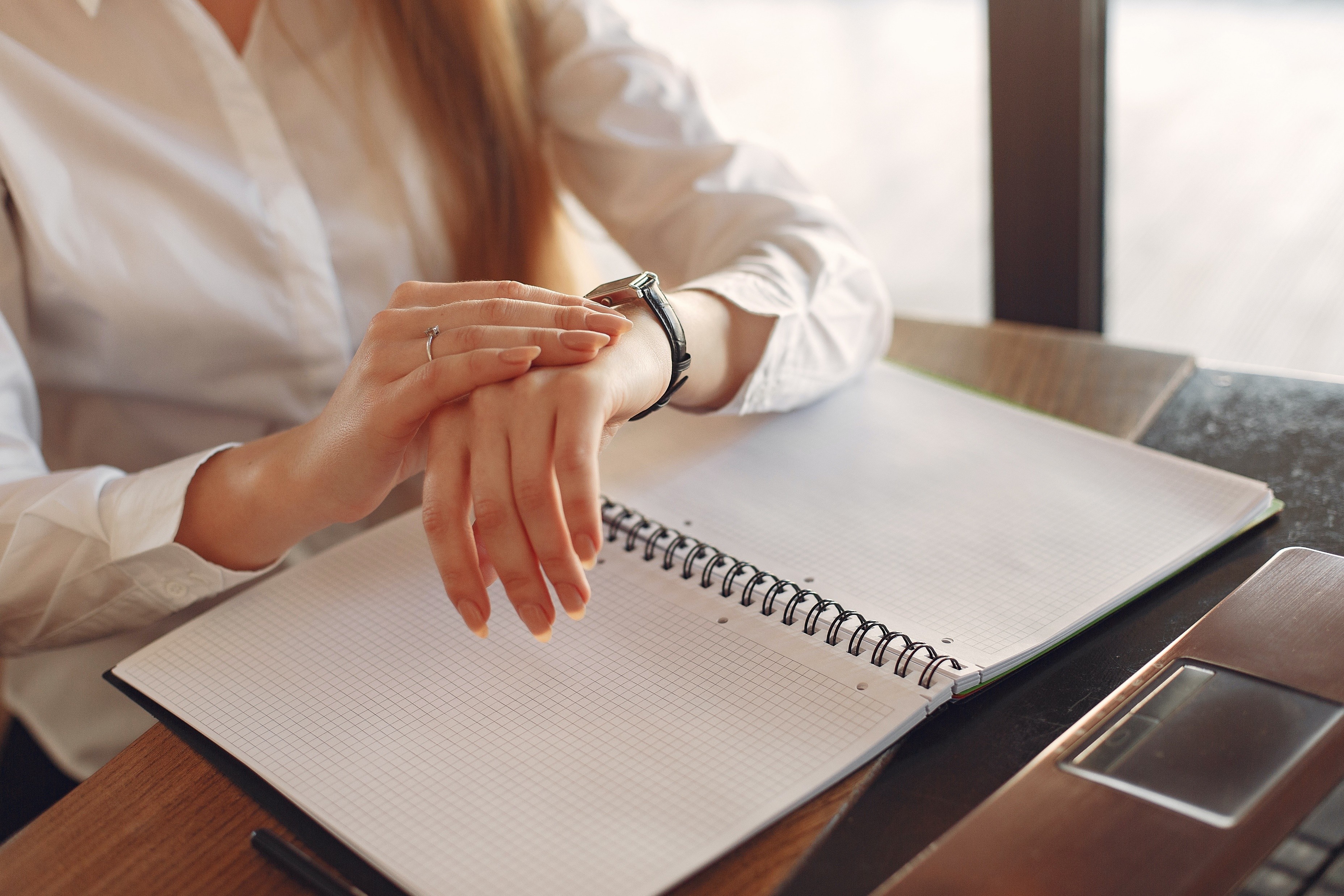 Atbalstītajiem uzņēmumiem 27 nozarēs laika periodā no 2015.-2021.gadam vidējā bruto alga tās pārsniedz vai ir vienāda ar vidējo nozarē esošo bruto algu valstī. 47 nozarēs atbalsta saņēmēju uzņēmumu vidējā alga 2015.-2021.gada laika posmā ir bijusi zemāka par vidējo nozarē.
3.1.1.6.pasākuma “Biznesa inkubatori” ietvaros atbalstīti 1040 MVK, kā arī saņēma konsultācijas 2450 fiziskas personas, tam esot par auditorijas ziņā lielāko ES fondu instrumentu jaunu uzņēmumu atbalstam. Kuldīgas un Ogres inkubatori bijuši līderi pēc aptvertā uzņēmumu un fizisko personu skaita. Salīdzinoši zemākos rādītājus demonstrē Ventspils inkubators.
Straujas izaugsmes komersantu skaits periodā pēc atbalsta saņemšanas ir 60, t.i., aptuveni 7% no kopējā straujas izaugsmes komersantu skaita valstī. Lielākā daļa atbalstīto straujas izaugsmes komersantu reģistrēti Rīgā vai Pierīgā. Šo komersantu izaugsmi par straujas izaugsmes komersantiem var skaidrot, t.sk. pateicoties ES fondu sniegtā atbalsta ietekmei.
Lielākais straujas izaugsmes komersantu skaits attiecas uz 3.1.1.SAM (56 komersanti), kas skaidrojams ar kopumā būtiski lielāku atbalstu  saņēmušo uzņēmumu skaitu. Turpretim, īpatsvara ziņā augstāks tas ir 3.1.2.SAM gadījumā (3,1%), kā primārais uzdevums bijis veicināt straujas izaugsmes komersantu skaitu.
Page 12
18.10.2023
Noslēguma izvērtējuma prezentācija
Secinājumi par 2.2.DU: 3.1.1.SAM un 3.1.2.SAM ieguldījumu analīze (III)
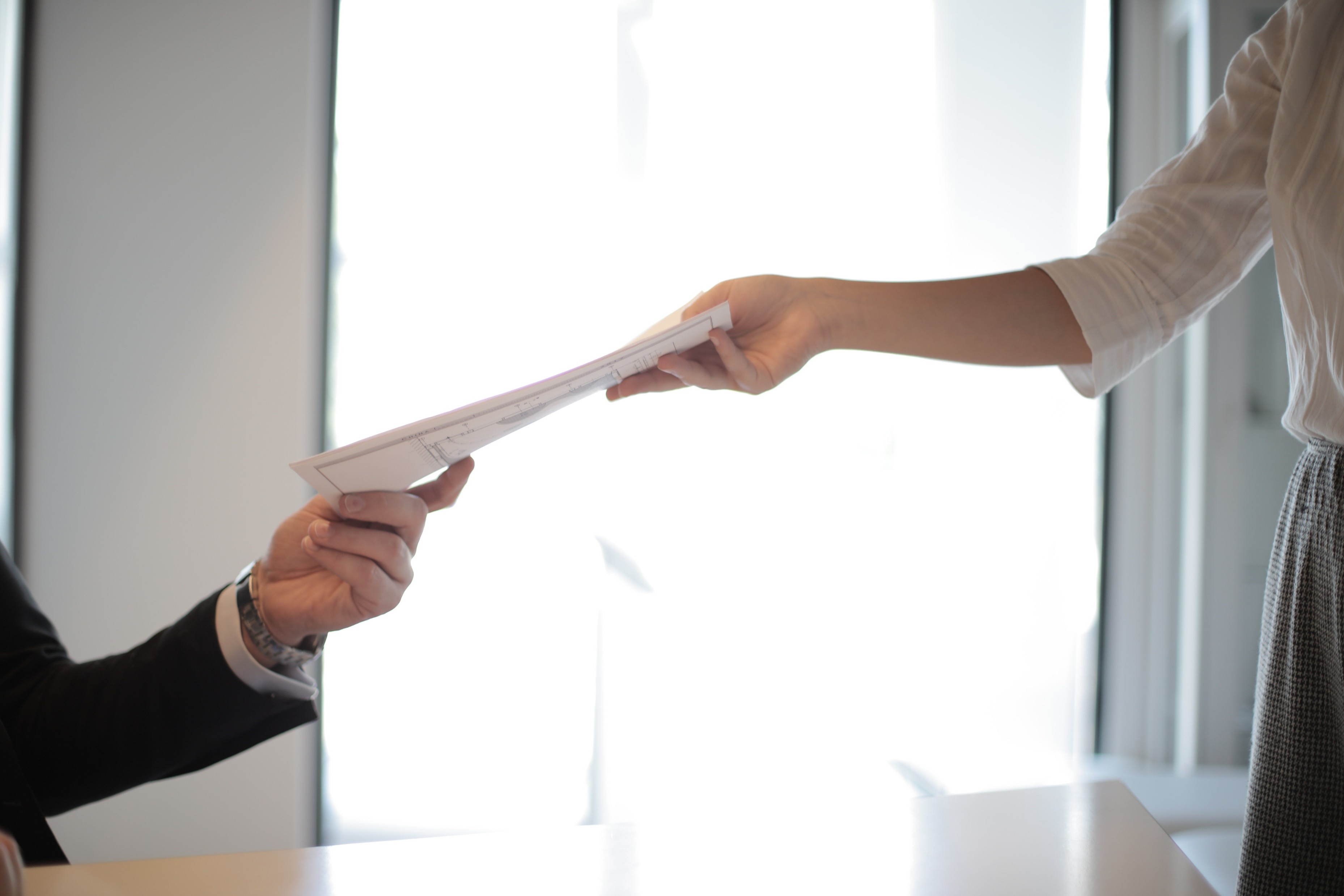 Finanšu instrumentu sviras, salīdzinot ar ESIF finanšu instrumentu svirām vidēji ES, aizdevumu instrumentu gadījumā ir salīdzinoši augstāka (1,68) nekā vidēji ES (1,3), taču garantiju instrumenta svira (1,68) būtiski atpaliek no ES vidējā rādītāja (5,3), arī riska kapitāla instrumentu gadījumā tā ir tuvu (1,86), bet nesasniedz ES vidējo rādītāju (1,9).
Kontrafaktuālās analīzes rezultāti rāda, ka vidējā termiņā novērojama pozitīva intervences ietekme uz uzņēmumu nomaksāto nodokļu apjomu. Reģionālā griezumā vērtējot, intervences pozitīvā ietekme vairāk apstiprinās Rīgā, Pierīgā un valstspilsētās. Savukārt nodarbināto skaita izmaiņas intervences rezultātā nav būtiski atšķirīgas no kontroles grupā novērotā, atbalstītajiem uzņēmumiem neiegūstot priekšrocību dēļ saņemtā ES fondu finansējuma.
ES fondu ieguldījumu efektivitātes vērtējumā visvairāk statistiski nozīmīgu un vienlaikus par augstu efektivitāti liecinošu kontrafaktuālās analīzes rezultātu ir 3.1.1.4.pasākumā “Mikrokredīti un starta aizdevumi” un 3.1.1.7.pasākumā “MVU aizdevumi”. Savukārt analītisko rādītāju ziņā augstākā ieguldījumu efektivitāte novērojama pret nomaksāto nodokļu apjomu. Kopumā ES fondi ir bijuši ar augstāku atdevi valstspilsētās, bet reģionu griezumā ar augstāko efektivitāti ES fondu ieguldījumi jauno MVK attīstībai bijuši Pierīgā.
Page 13
18.10.2023
Noslēguma izvērtējuma prezentācija
Ieteikumi par 2.2.DU satura tematiku
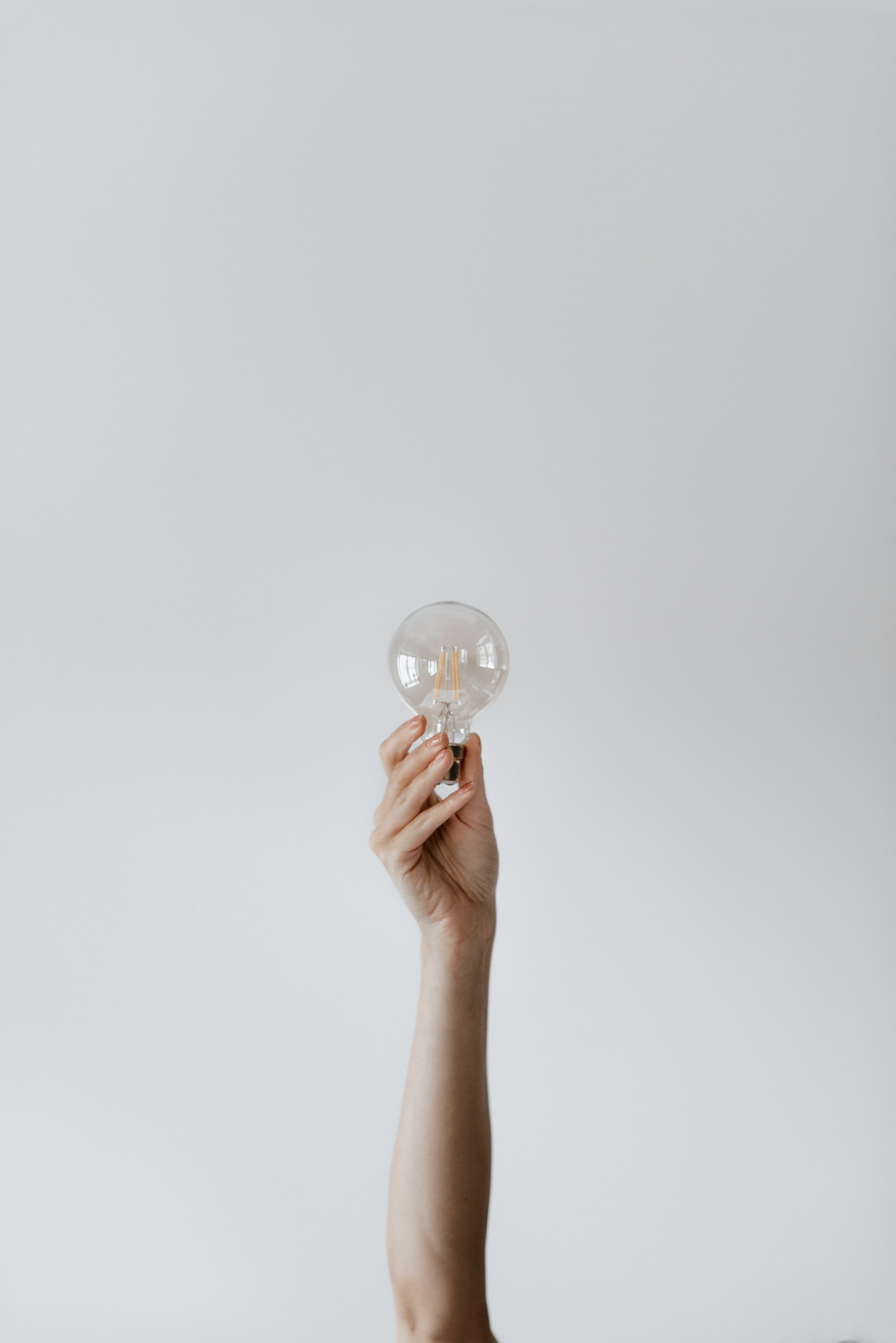 Page 14
18.10.2023
Noslēguma izvērtējuma prezentācija
Secinājumi par 2.3.DU: 3.2.1.SAM ieguldījumu analīze (I)
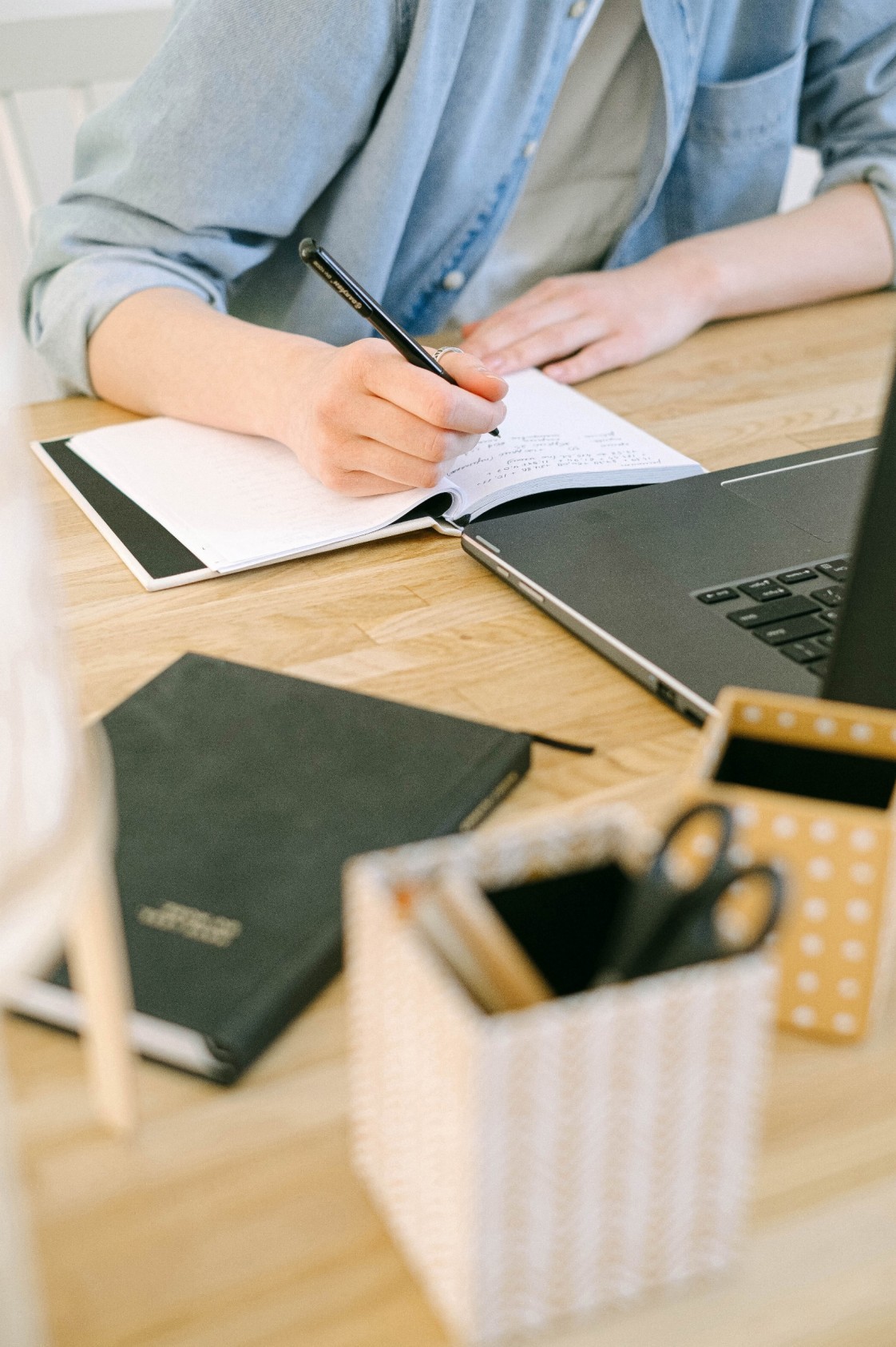 Vērtējot ietekmi uz atbalstīto uzņēmumu konkurētspēju, īstermiņā un vidējā termiņā ir novērojams statistiski nozīmīgs pamatkapitāla rentabilitātes rādītāja pieaugums, kā arī pievienotās vērtības uz vienu darbinieku kāpums – kas ir salīdzinoši sagaidāmi rezultāti, ņemot vērā 3.2.1.SAM mērķi un atbalsta specifiku.
Atšķirība-atšķirībā analīze nedod viennozīmīgu atbildi, kurš no 3.2.1.SAM pasākumiem sniedzis augstāku ieguldījumu MVK konkurētspējas uzlabošanā. 3.2.1.1.pasākuma “Klasteru programma” gadījumā atbalstītajiem uzņēmumiem ilgtermiņā ir uzlabojies pievienotās vērtības rādītājs, taču 3.2.1.2.pasākuma “Starptautiskā konkurētspēja” šis rādītājs statistiski būtisks ir periodā uzreiz pēc atbalsta saņemšanas.
Klasteru uzņēmumu aptaujas rezultāti liecina, ka papildus Klasteru programmas tiešajam mērķim 70% atbalstīto uzņēmēju ieviesuši produktu inovācijas.
Nepieciešamība efektivizēt ražošanas procesus un/vai uzlabot produktu konkurētspēju Klasteru programmas saņēmēju vidū atzīts par būtiskāko ietekmējošo faktoru inovāciju attīstībai. Vienlaikus kā svarīgs faktors inovāciju attīstībai novērtēta arī publiskā finansējuma pieejamība inovāciju attīstības mērķim. Savukārt finansējuma pieejamība un kvalificēta personāla trūkums ir galvenie šķēršļi jaunu augstas pievienotās vērtības produktu ieviešanā ražošanā.
Page 15
18.10.2023
Noslēguma izvērtējuma prezentācija
Secinājumi par 2.3.DU: 3.2.1.SAM ieguldījumu analīze (II)
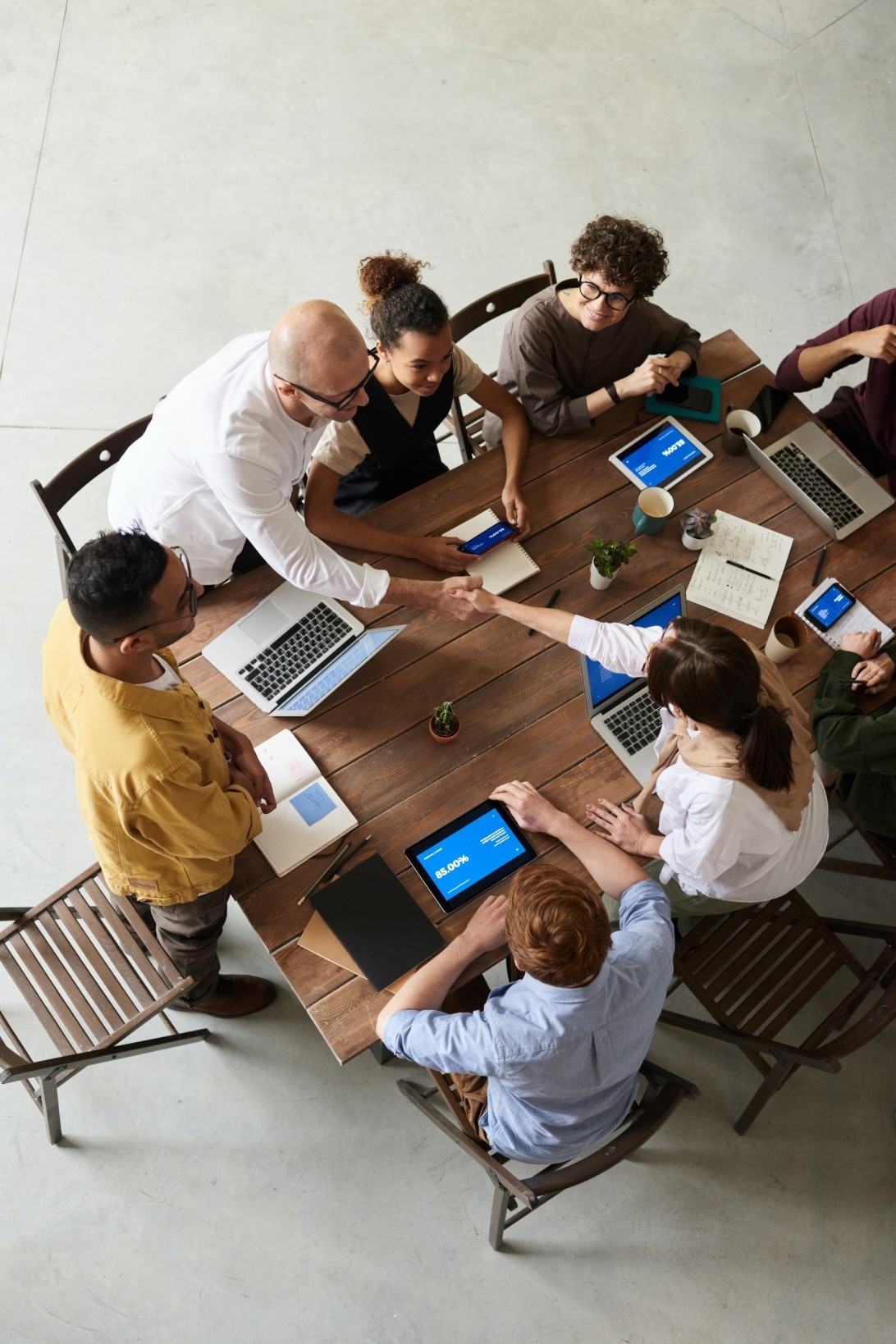 Lai arī aptaujātie klasteru programmas dalībnieki norādīja uz produktivitātes kāpumu un eksporta palielināšanos starp būtiskākajiem projektu ietekmes rezultātiem 3.2.1.1.pasākumā “Klasteru programma”, pagaidām nav novērota stipra korelācija starp inovāciju izmaksām un uzņēmumu apgrozījumu vai eksportu. Noturīgākā korelācija, lai arī vāja, konstatējama starp attīstības izmaksām un eksportu.
Kontrafaktuālās analīzes rezultāti liecina, ka straujāks eksporta pieaugums atbalstītajiem komersantiem, salīdzinot ar atbalstu nesaņēmušajiem, 3.2.1.SAM līmenī īstermiņā novērots kā apstrādes rūpniecības un būvniecības uzņēmumu grupā, tā arī citu atbalstīta jomu (pamatā - pakalpojumu) uzņēmumu grupā. Citu atbalsta jomu (pakalpojumu) gadījumā statistiski būtiska ietekme saglabājas arī vidējā termiņā.
Analīze norāda, ka atbalstīto uzņēmumu augstas pievienotās vērtības produktu un pakalpojumu eksporta proporcija pieauga lēnāk nekā Latvijas tautsaimniecībai kopumā. Tas liecina, ka liela daļa salīdzinoši sekmīgu augstas pievienotas vērtības produktu eksportētāju izvēlas attīstīt savu uzņēmējdarbību bez ERAF atbalsta.
Page 16
18.10.2023
Noslēguma izvērtējuma prezentācija
Ieteikumi par 2.3.DU satura tematiku
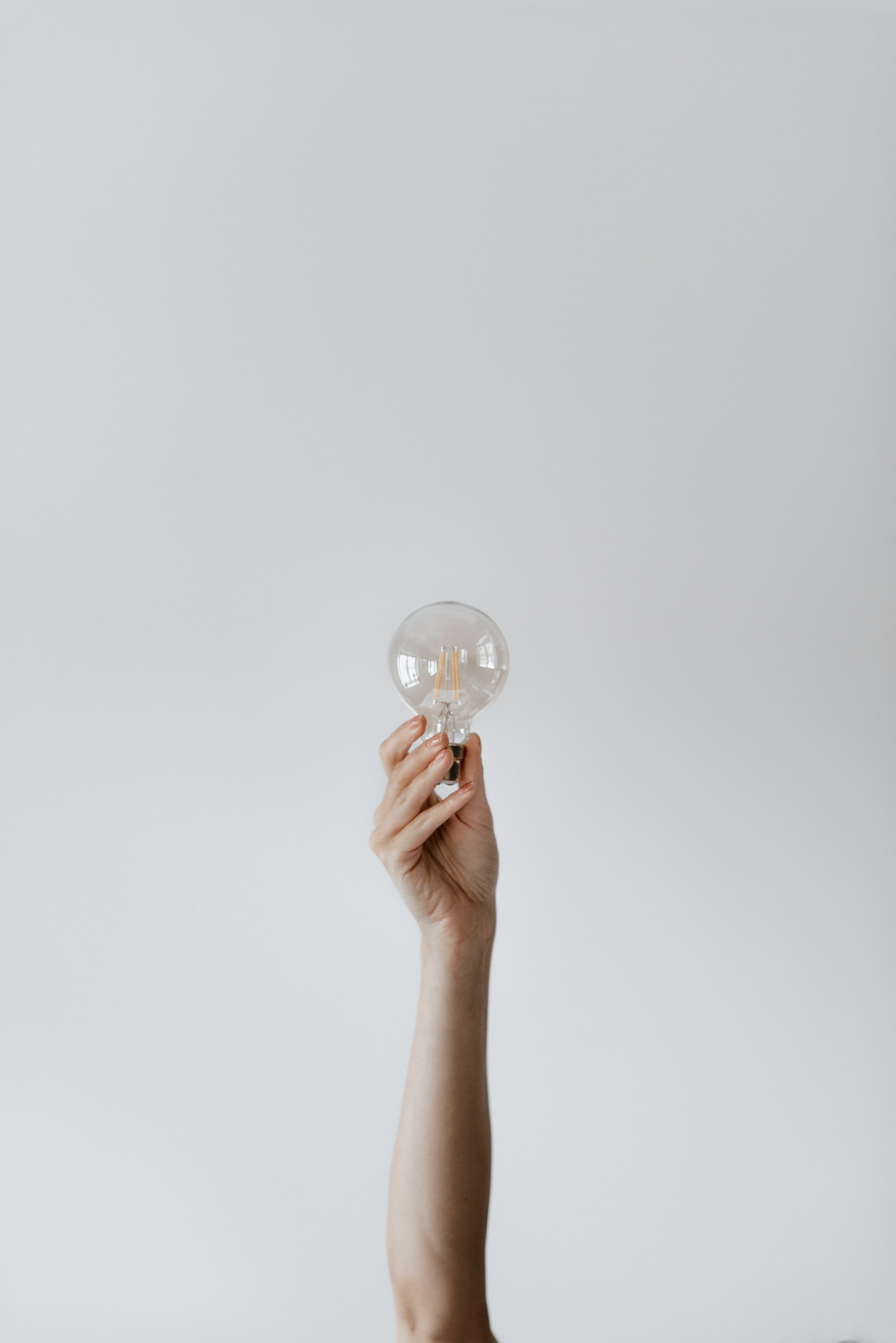 Page 17
18.10.2023
Noslēguma izvērtējuma prezentācija
Secinājumi par 2.4.DU: 3.3.1.SAM ieguldījumu analīze (I)
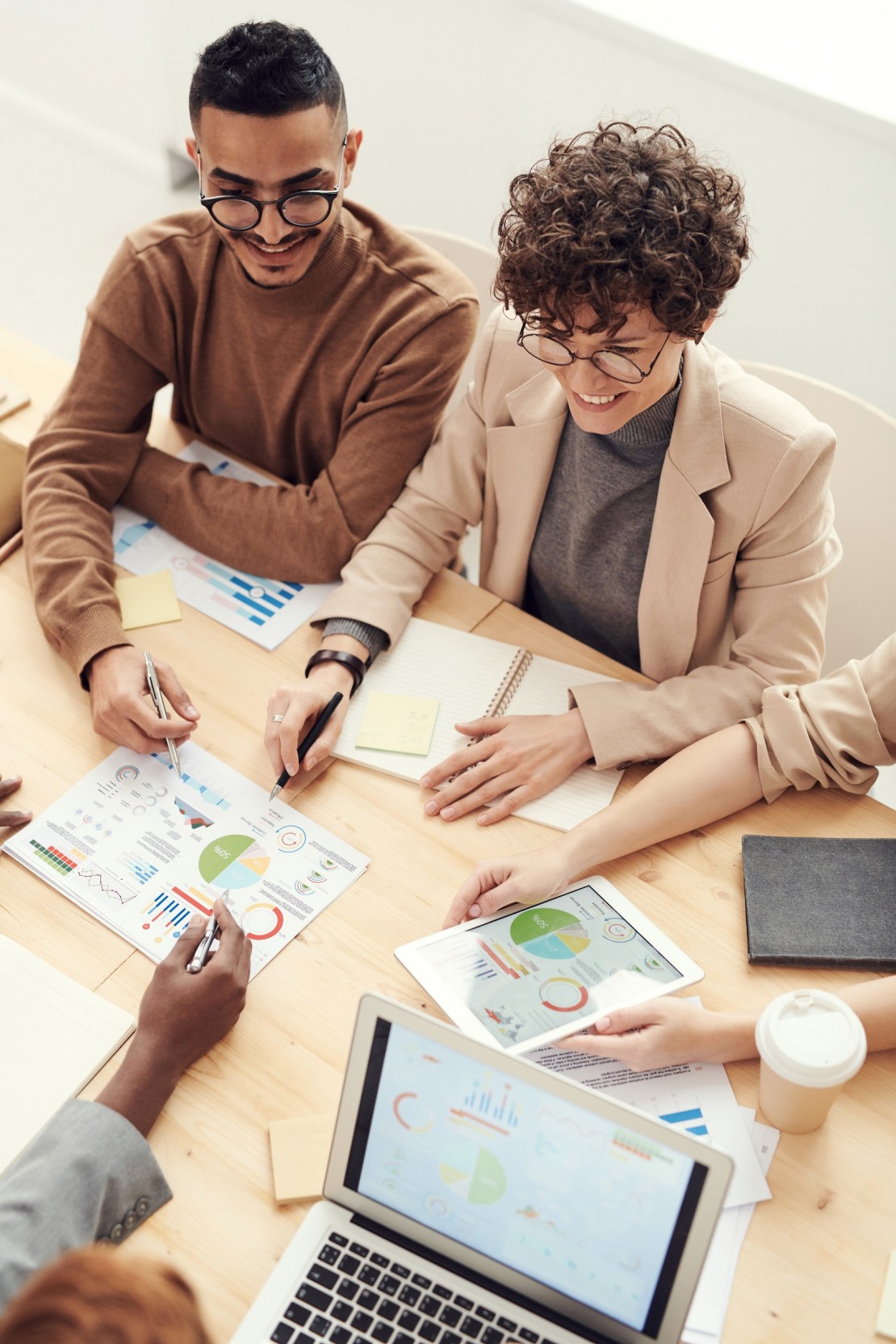 Vadoties no Reģionālās politikas pamatnostādnēs 2021.-2027.gadam noteiktajiem uzdevumiem, ar reģionālās politikas instrumentiem būtu mazināms īpatsvars, kādā ekonomika koncentrējas Rīgā un tās apkārtnē. Tādējādi, saturiski līdzīgam atbalstam turpmāk būtu apsverama Pierīgas teritoriju izslēgšana no finansējuma saņēmēju loka.
Vienādu atbalsta nosacījumu gadījumā ietekme uz uzņēmumiem Latgales reģionā ir vājāka nekā Vidzemes, Kurzemes un Zemgales reģionos, kas ir saistīts ar kopējām ekonomikas, iedzīvotāju skaita un darbaspēka tendencēm reģionos. Tas var pamatot augstākas intensitātes vai satura ziņā daudzveidīgāku atbalstu Latgales reģionam un tā uzņēmējiem.
Vērtējot 2016.-2021.gada laika periodu kopumā, nodarbināto skaits 3.3.1.SAM atbalstītajos komersantos pieaudzis par 1157 līdz 13,48 tūkstošiem jeb par 9,3%. Vienlaikus uzskaitītas 1549 jaunas darba vietas atbalstītajos komersantos. Vērtējot abus radītājus kopsakarībā, jaunizveidotajām darba vietām var nebūt ilgtspēja. Savukārt kopējais darba samaksas fonds atbalstītajiem uzņēmumiem 2021.gadā veido 165,9 milj EUR, pieaugot par 71%, salīdzinot ar 2016.gadu.
Jaunizveidotās darbavietas atbalstītajos uzņēmumos kā galvenais iznākuma rādītājs 3.3.1.SAM nav labākais uzņēmuma attīstību demonstrējošais parametrs. Ekonomiskā cikla un uzņēmuma modernizācijas ietekmē darba vietu skaits var augt vai sarukt, kaut uzņēmumā strādā labi atalgoti speciālisti. Rādītājs, kas raksturotu algas fonda pieaugumu, labāk atbilstu reālajai situācijai uzņēmējdarbībā un nepieciešamībai elastīgi reaģēt uz uzņēmējdarbības vides izmaiņām.
Page 18
18.10.2023
Noslēguma izvērtējuma prezentācija
Secinājumi par 2.4.DU: 3.3.1.SAM ieguldījumu analīze (II)
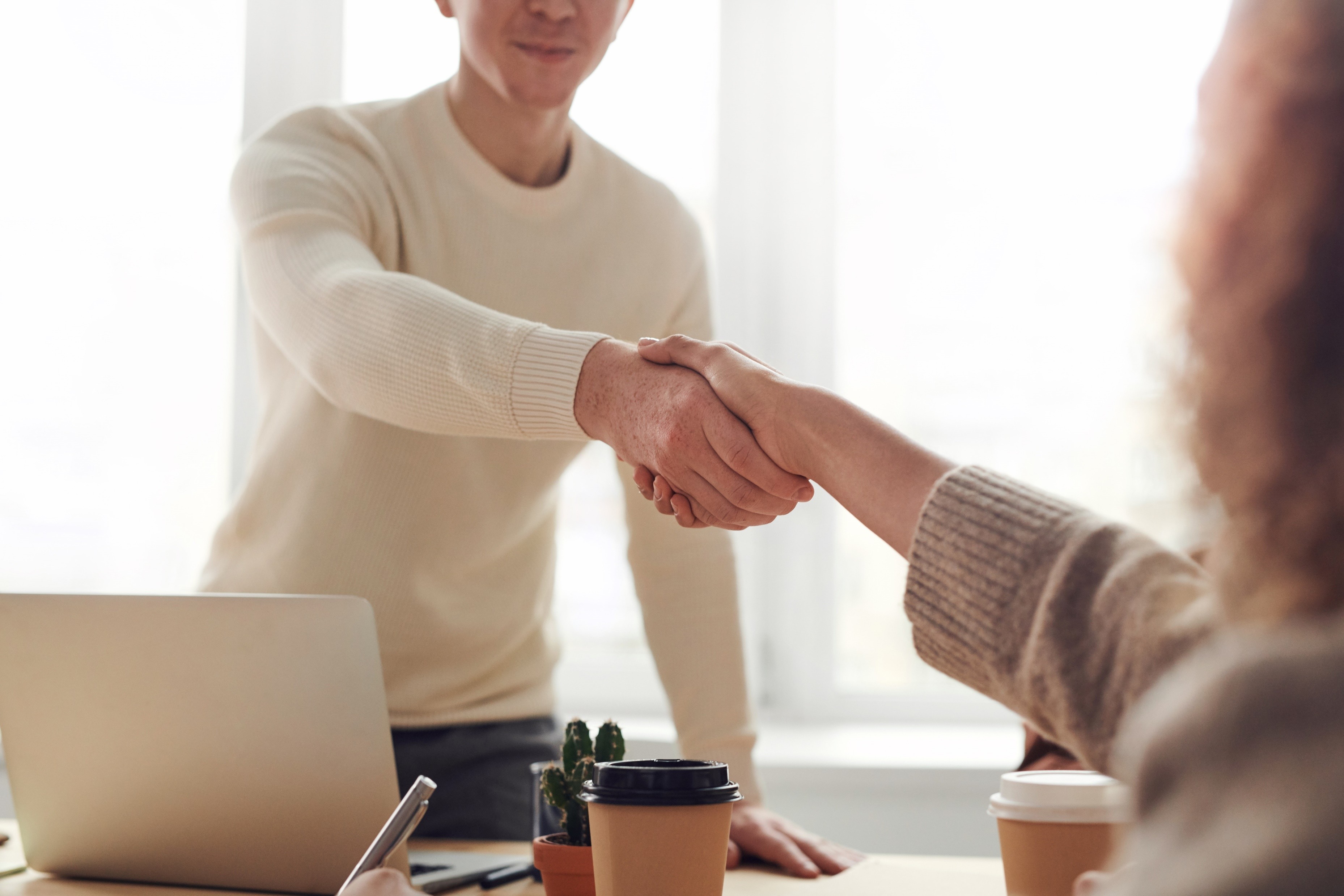 Atbalstīto uzņēmumu atalgojuma līmenis zem privātā sektora vidējā līmeņa ir vērā ņemams faktors, kas ir tikai daļēji izskaidrojams ar uzņēmumu izvietošanos reģionos un piederību rūpniecības nozarei. Turklāt tikai Vidzemes un Zemgales reģionos atbalstīto uzņēmumu vidējā bruto darba samaksa pārsniedz vai par mazāk nekā 5% atpaliek no reģiona vidējā rādītāja, citos reģionos atpalicībai esot lielākai. Tas var raksturot ierobežotās pašvaldību spējas ieinteresēt salīdzinoši produktīvākus uzņēmumus sadarbībai un atbalstam ERAF projektu ietvaros.
Pamatlīdzekļu izmaiņu kopsumma atbalstītajos uzņēmumos laika posmā no 2016.-2021.gadam par aptuveni 52 milj. EUR nesasniedz uzņēmumu parakstītajos apliecinājumos norādīto investīciju pamatlīdzekļos kopapjomu (161,9 milj. EUR), tādējādi esot aktuālai pamatlīdzekļu atjaunošanas problemātikai.
Ievērojot atbalsta ietekmes atšķirības starp trīs atbalsta kārtām, var secināt, ka otrajai kārtai pašvaldības sagatavojās salīdzinoši vājāk (ietekme uz investīcijām, eksportu un nodarbinātību), iespējams, atlases nosacījumu dēļ, kas nemotivē sagatavot saturiski augstvērtīgākos projektus. Tas var pamatot pieeju turpmāk neiezīmēt finansējumu caur kvotu mehānismu, bet gan ļaut efektīvākajiem un sagatavotākajiem projektiem savā starpā konkurēt.
Uzlabota publiskā infrastruktūra un vides pievilcība jauniem investoriem kopumā pašvaldību ieskatā uzskatāmi par būtiskākajiem kvalitatīvajiem ieguvumiem, pateicoties 3.3.1.SAM atbalstam. Pašvaldību pārstāvji atzīst, ka, pateicoties uzlabotajai infrastruktūrai pieguļošajās teritorijās, notiek jaunu investoru ienākšana.
Page 19
18.10.2023
Noslēguma izvērtējuma prezentācija
Ieteikumi par 2.4.DU satura tematiku
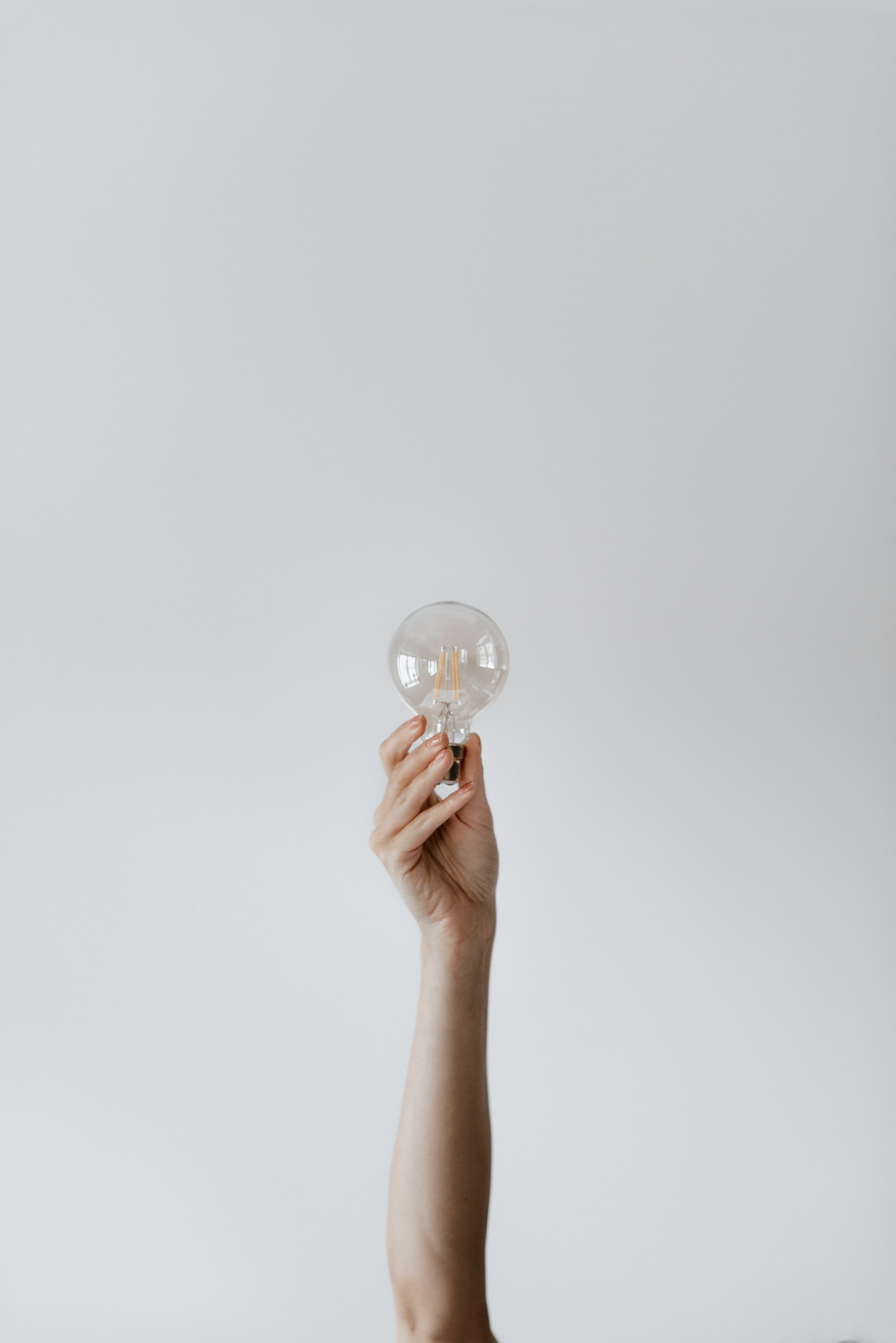 Page 20
18.10.2023
Noslēguma izvērtējuma prezentācija
Secinājumi par 2.5.DU: 3.PV intervences loģikas analīze (I)
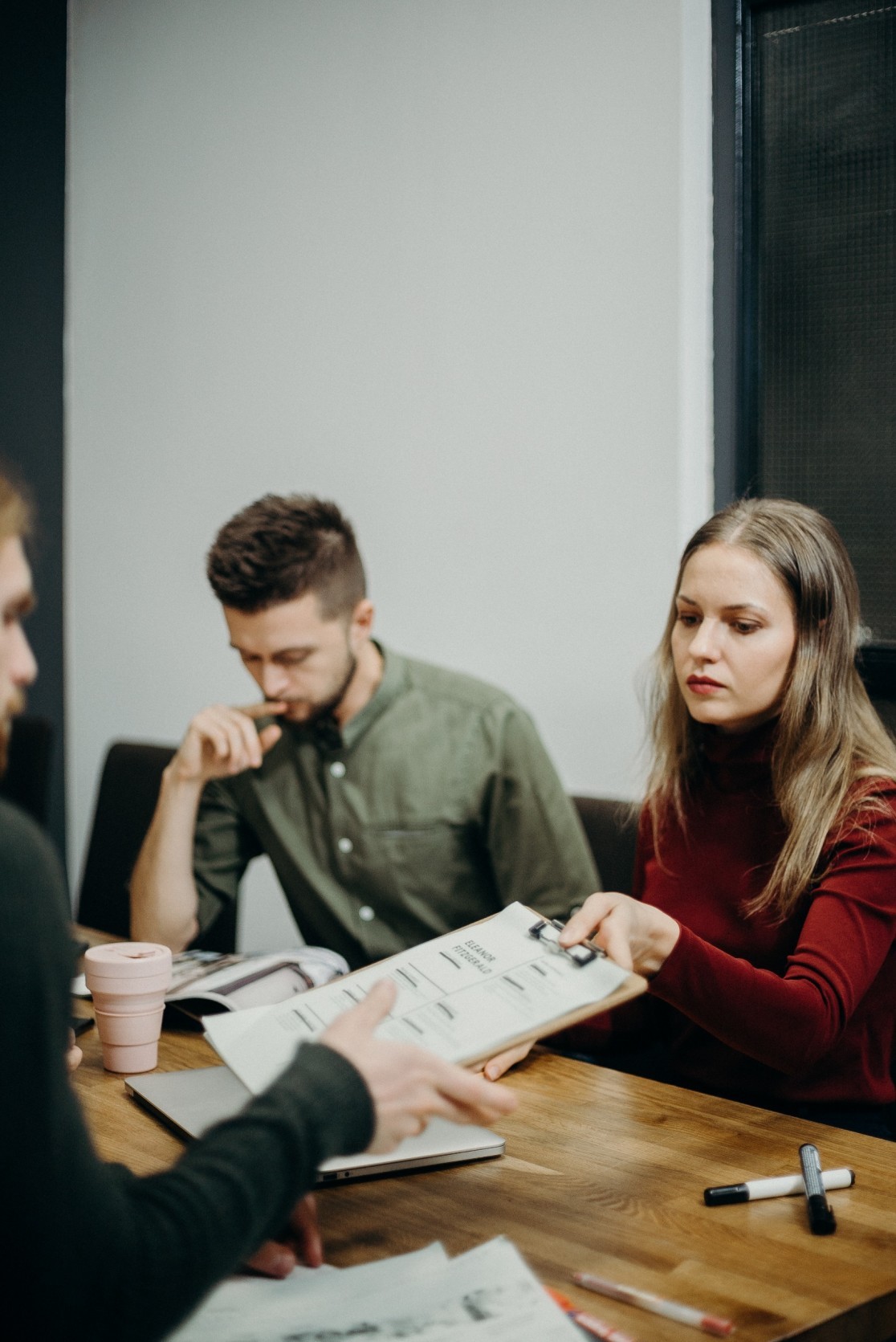 Specifiskie rezultāta rādītāji noteikti atbilstoši piedāvātajam atbalstam, tomēr atsevišķos gadījumos piemērotāk būtu rādītāju dziļāka segmentēšana, balstoties uz politikas mērķiem - piemēram, izvēlēties aktīvo komersantu skaitu uz 1000 iedzīvotājiem, nevis komersantu skaitu uz 1000 iedzīvotājiem.
Atsevišķiem iznākuma rādītājiem to mērķa vērtības ir noteiktas ievērojami konservatīvi un vērojama rādītāju mērķu pārsniegšana līdz pat 2,8 reizēm. Būtu pamatoti dziļāk vērtēt radītāju mērķa vērtības un salāgot tās ne tikai ar pieejamo atbalsta finansējumu un politikas mērķiem, bet arī ar sagaidāmo pieprasījumu (piemēram, caur priekšizpēti, aptauju, utml.).
Kopumā diviem iznākuma rādītājiem mērķa vērtību nesasniegšanas novirze ir lielāka par 20%. Abi rādītāji saistās ar privātā finansējuma piesaisti. 3.1.1.SAM gadījumā rādītāja mērķa vērtības atpalicību  iespējams skaidrot ar būtiski mazāku pieprasījumu pēc atbalsta, komersantiem atsakoties no investīcijām, ņemot vērā ārējo apstākļu (COVID-19, kara Ukrainā) ietekmi uz būvniecību un cenu sadārdzinājumu un to raisīto nenoteiktību.
Page 21
18.10.2023
Noslēguma izvērtējuma prezentācija
Secinājumi par 2.5.DU: 3.PV intervences loģikas analīze (II)
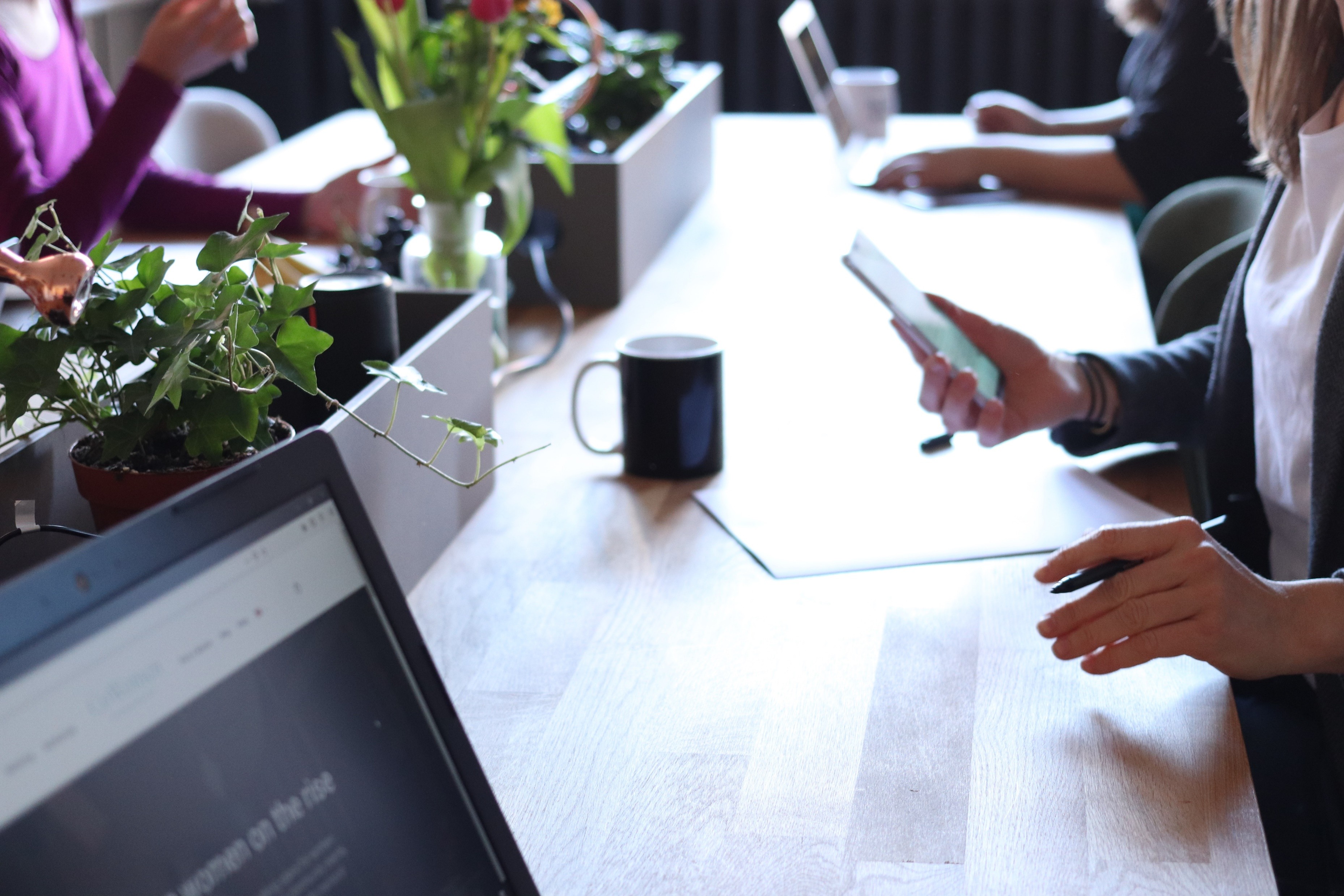 Eksporta problemātika dažādos tās aspektos (eksporta apjoms un īpatsvars apgrozījumā, konkurētspējīgi augstas pievienotās vērtības produkti, eksporta prasmes) saistāma ar MVK attīstības būtiskākajiem ierobežojumiem. Tamdēļ būtu vērtējams, kā ES fondu atbalsts ar noteiktām papildinošām darbībām, kuras specifiski vērstas uz kādu no aspektiem (piemēram, tirdzniecības aģentu tīkla izveide, atbalsts, kas sniegts caur nozaru asociācijām, tām sadarbojoties ar radniecīgam ārvalstu nozaru asociācijām, atbalsts apmācībām par eksportu), varētu papildināt atbalsta klāstu MVK.
Atbalstīto uzņēmumu skaitā dominē grantu atbalsts, finanšu instrumentiem aptverot ceturtdaļu atbalsta saņēmējus, kamēr finansējuma apjoma ziņā finanšu instrumenti aptver 43,3% no kopējā atbalsta apjoma uzņēmējiem. Tādējādi finanšu instrumentu atbalsts sasniedz proporcionāli mazāku mērķa grupu nekā grantu veidā sniegts atbalsts. Tādējādi, ir jāpadara finanšu instrumenti salīdzinoši pievilcīgāki galasaņēmējam, bet grantu atbalsts jāpadara aizvien koncentrētāks uz prioritārām jomām, teritorijām vai izdevumu pozīcijām.
Page 22
18.10.2023
Noslēguma izvērtējuma prezentācija
Ieteikumi par 2.5.DU satura tematiku
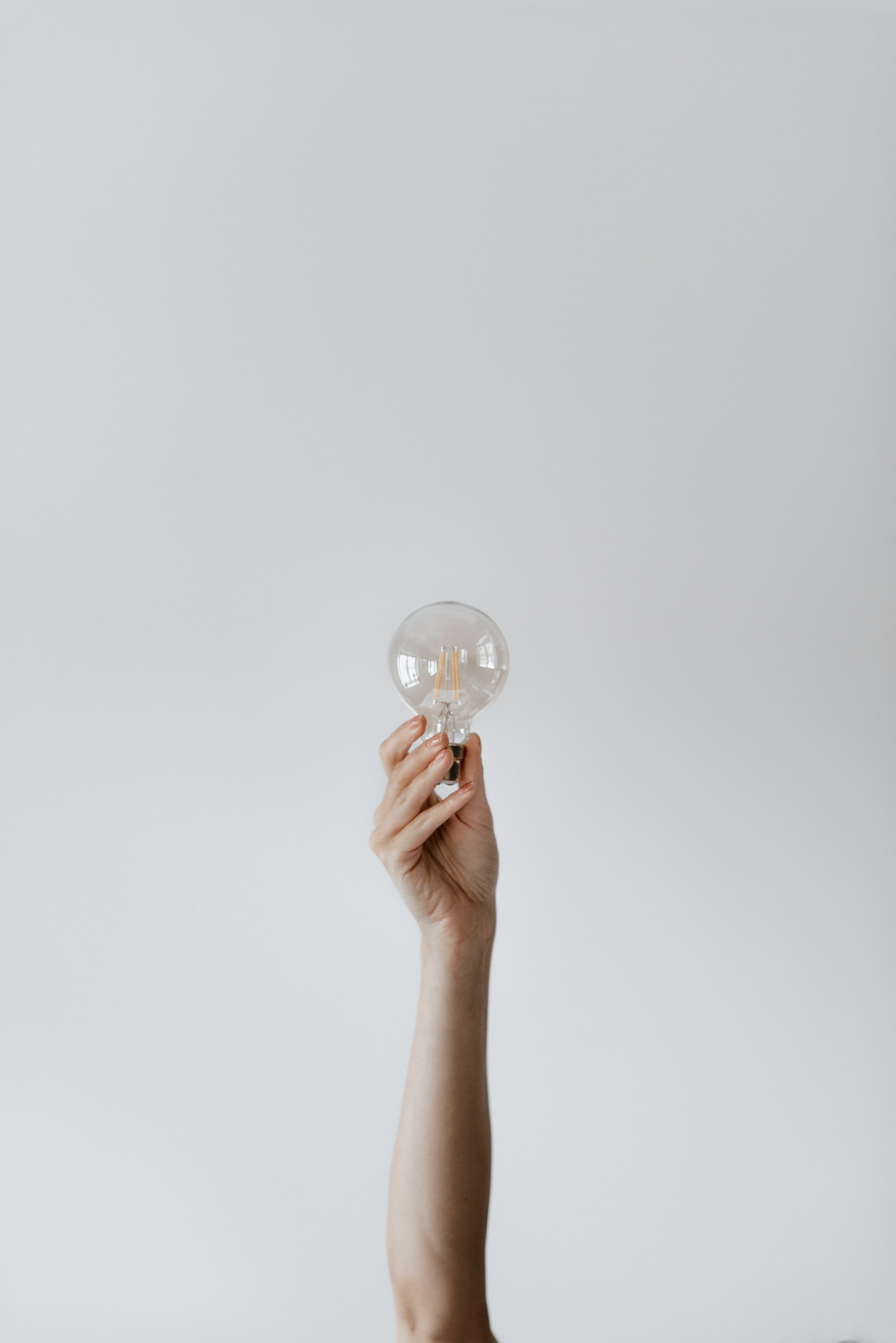 Page 23
18.10.2023
Noslēguma izvērtējuma prezentācija
Secinājumi par 2.6.DU: 3.PV ieviešanas mehānisma analīze (I)
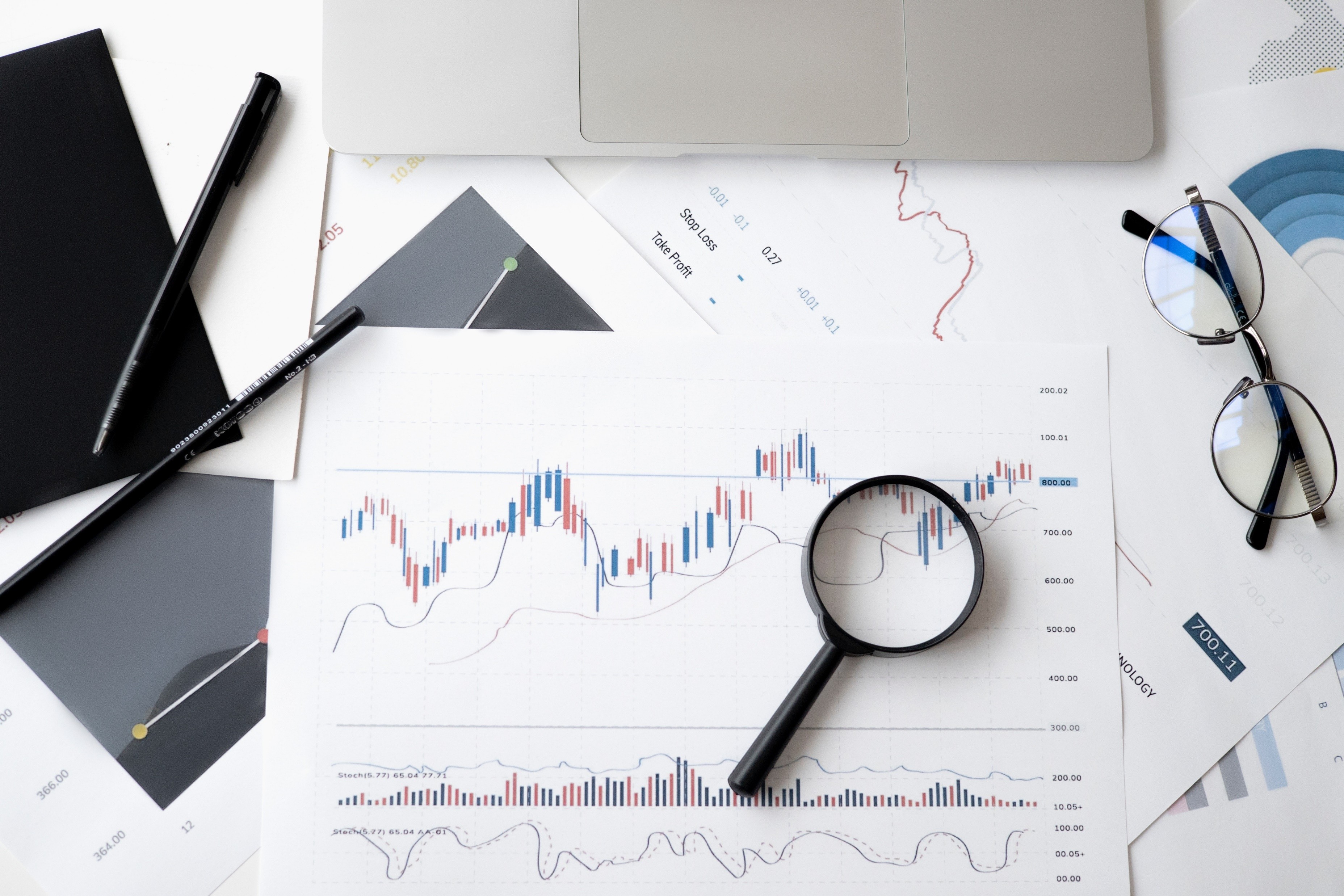 Viens ES fondu atbalsta administrators (t.i. CFLA) ir attaisnojis savu funkciju caur atbalsta nosacījumu centralizēšanu, kvalitātes kontroles jomā, kā arī KPVIS uzturēšanā. Vienlaicīgi tieši uzņēmējdarbības atbalstā 2014.-2020.gada periodā bieži tikusi piemērota kaskādēta ieviešanas sistēma, sadarbības iestādei pašai nestrādājot ar mērķa grupu / atbalsta saņēmējiem, kas mazinājis centralizācijas ieguvumus. Vienlaikus katrs papildu līmenis, kas iesaistīts finansējuma administrēšanā, prasījis līdzekļus finansējuma administrēšanai.
Cita kaskadētā ieviešanas sistēma, ITI pieeja 3.3.1.SAM vadībai, nav sevi attaisnojusi, pašvaldībām prasot veidot CFLA paralēlu projektu vadības un kontroles sistēmu un tādējādi uzliekot papildu administratīvo slogu, turklāt vienlaicīgi neatslogojot CFLA administratīvo resursu. Tādējādi, turpmāk līdzīga atbalsta vadībā ieteicams atteikties no ITI pieejas, kā arī uzkrāt datus KPVIS par atbalstītajiem komersantiem līdzīgi kā citās atbalsta programmās.
Page 24
18.10.2023
Noslēguma izvērtējuma prezentācija
Ieteikumi par 2.6.DU satura tematiku
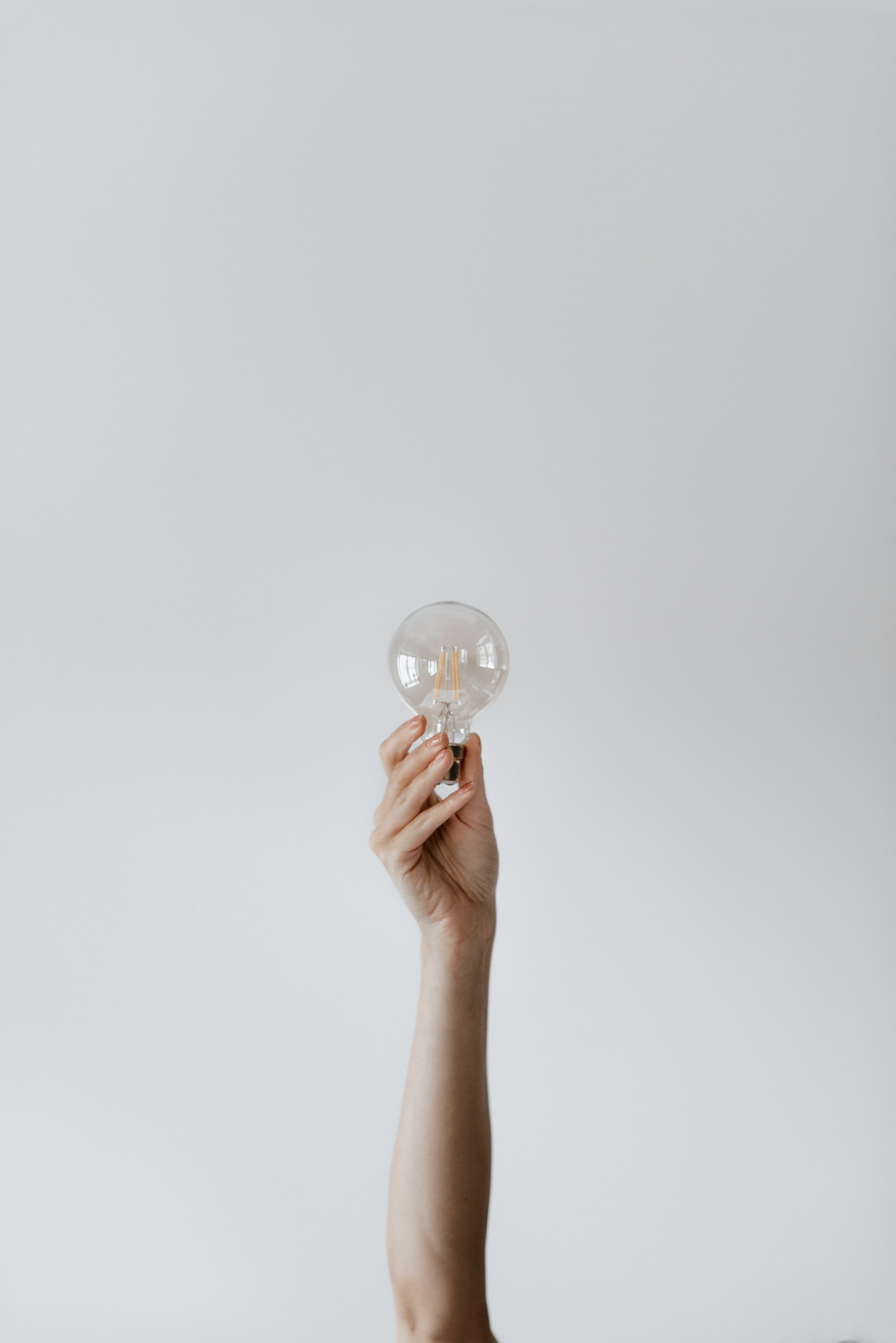 Page 25
18.10.2023
Noslēguma izvērtējuma prezentācija
EY  |  Labākas darba pasaules izveide

EY mērķis ir radīt labāku darba pasauli, palīdzēt radīt ilgtermiņa vērtību klientiem, darbiniekiem un sabiedrībai un veidot uzticību kapitāla tirgiem. 

Pateicoties pieejamajiem datiem un tehnoloģijām, vairāk nekā 150 valstīs strādājošās dažādās EY darba grupas nodrošina klientu uzticību un palīdz tiem augt, pārveidoties un īstenot savu uzņēmējdarbību. 

EY revīzijas, konsultāciju, nodokļu, stratēģijas un darījumu, kā arī juridisko pakalpojumu darba grupas uzdod pareizos jautājumus, lai rastu jaunas atbildes uz mūsdienu pasaules sarežģītajiem jautājumiem.
EY attiecināms gan uz globālo organizāciju kopumā, gan uz vienu vai vairākām Ernst & Young Global Limited dalībfirmām, no kurām katra ir atsevišķa juridiska persona. Ernst & Young Global Limited ir sabiedrība ar ierobežotu atbildību Lielbritānijā, kas nesniedz pakalpojumus klientiem. Informācija par to, kā EY vāc un izmanto personas datus, kā arī par datu aizsardzības tiesību aktos noteiktajām personas tiesībām sniegta tīmekļa vietnē ey.com/privacy. Papildu informācija par mūsu organizāciju sniegta tīmekļa vietnē ey.com.

© 2022 Ernst & Young Baltic SIA. 
Visas tiesības aizsargātas.

EY ir Ernst & Young Global dalībfirma, vadošais profesionālo pakalpojumu sniedzējs Baltijā. Vairāk nekā 700 Baltijas valstīs strādājošo EY speciālistu sniedz revīzijas, konsultāciju, nodokļu, grāmatvedības, stratēģijas un darījumu, kā arī juridiskos pakalpojumus.

ey.com